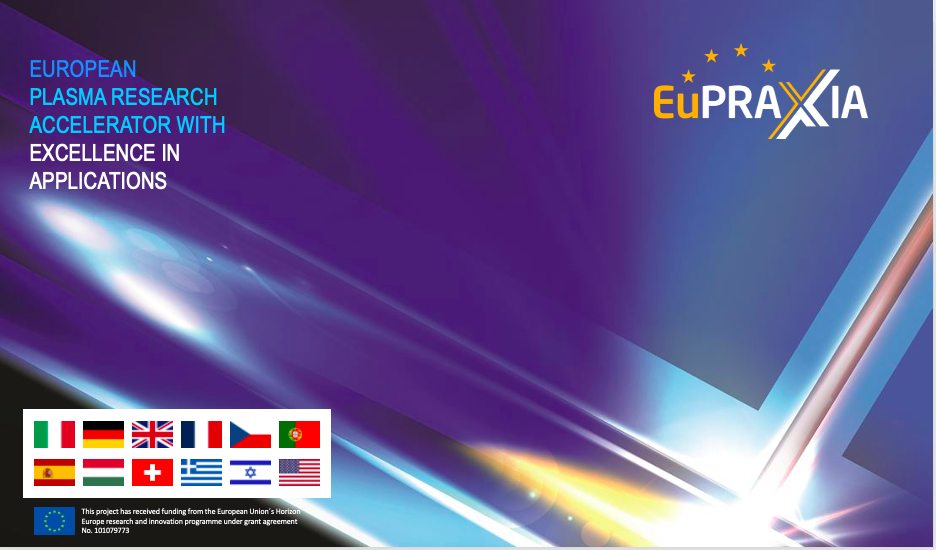 1st Cost & Schedule Review Meeting     	Frascati 11 Dicembre 2023
Status EuPRAXIA@Sparc_LAB Technical Design Report
Andrea Ghigo on behalf of 
EuPRAXIA@SPARC-LAB Collaboration
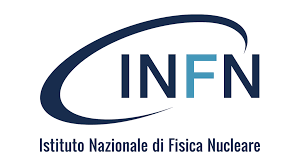 1st Cost & Schedule Review Meeting   		A.Ghigo  		Frascati 11 Dicembre 2023
EuPRAXIA@SPARC-LAB:Machine and Building Layout
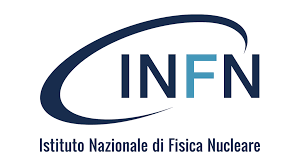 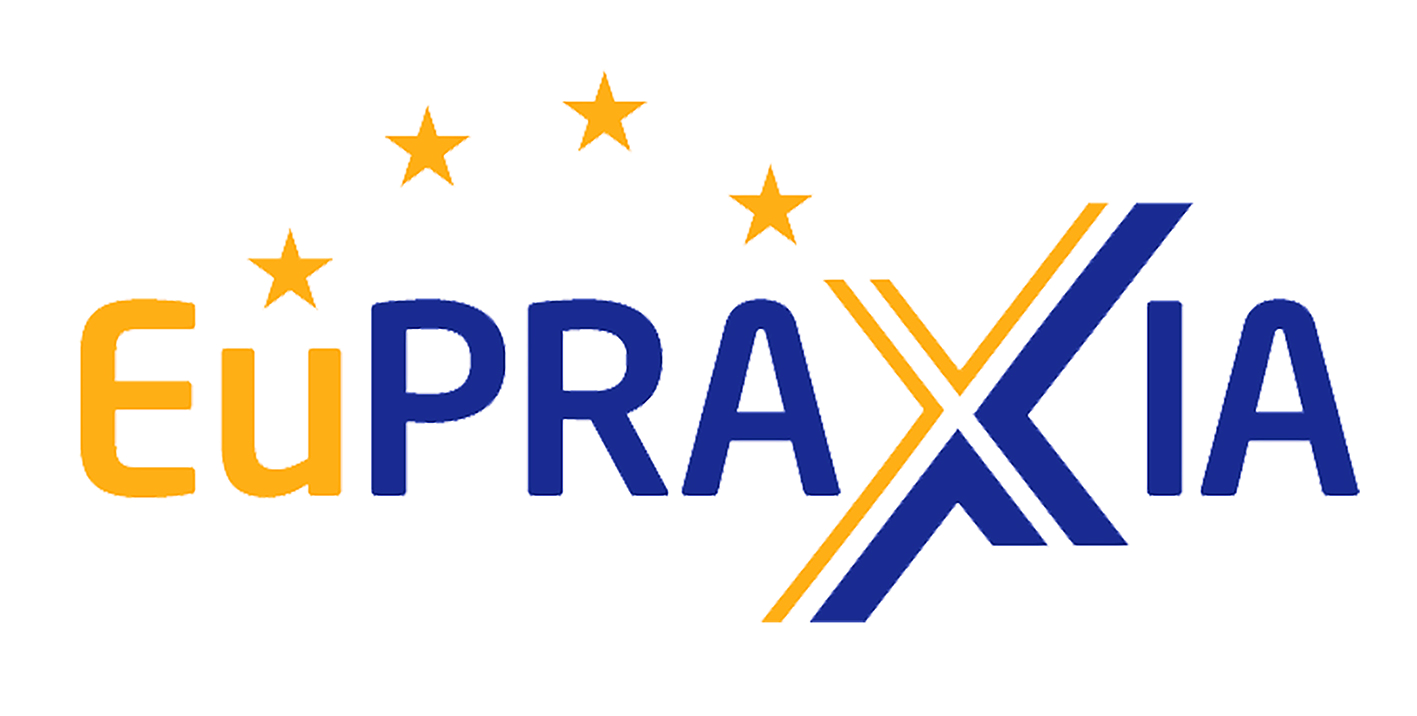 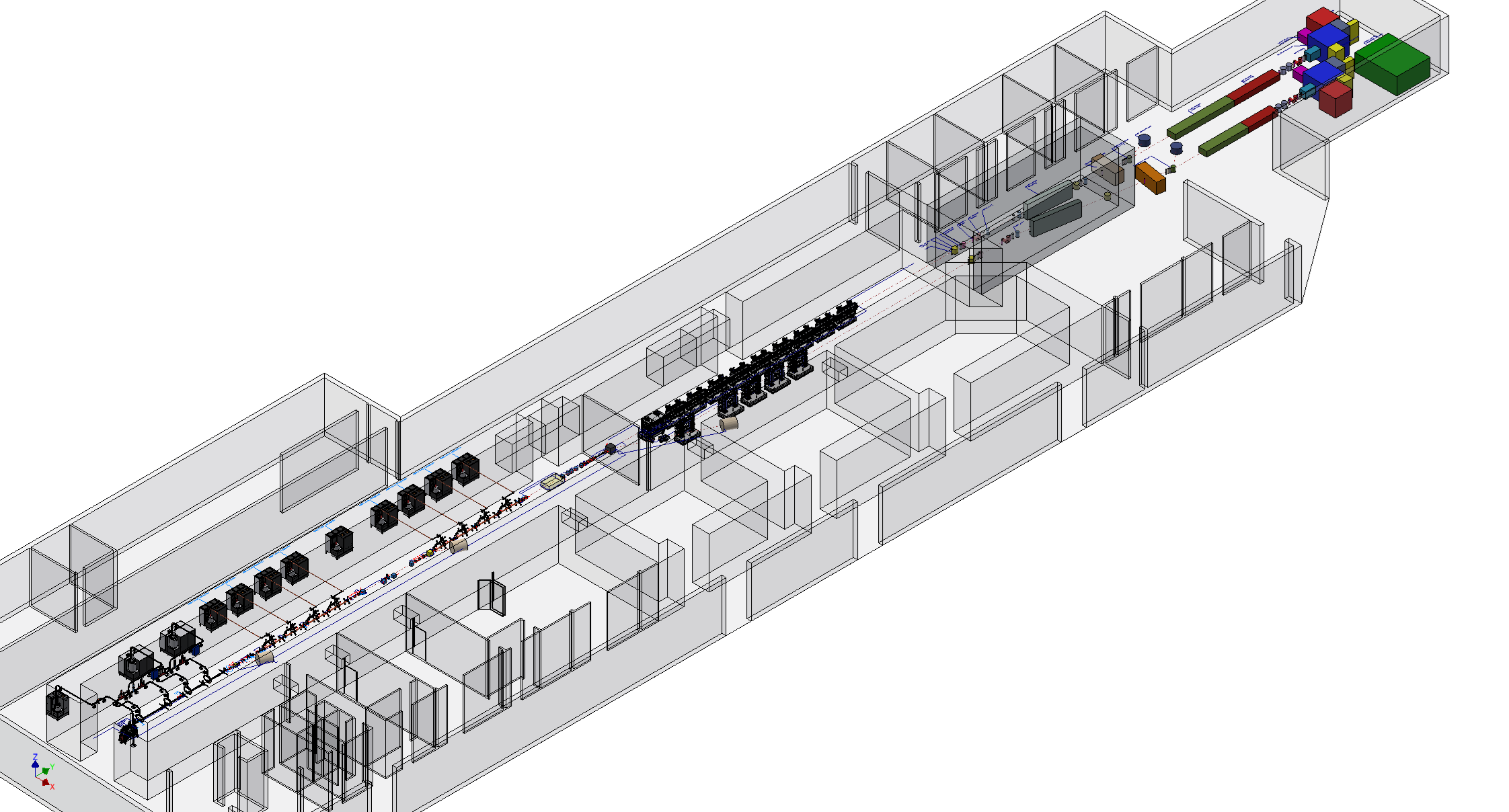 1st Cost & Schedule Review Meeting   		A.Ghigo  		Frascati 11 Dicembre 2023
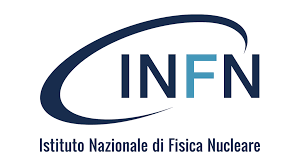 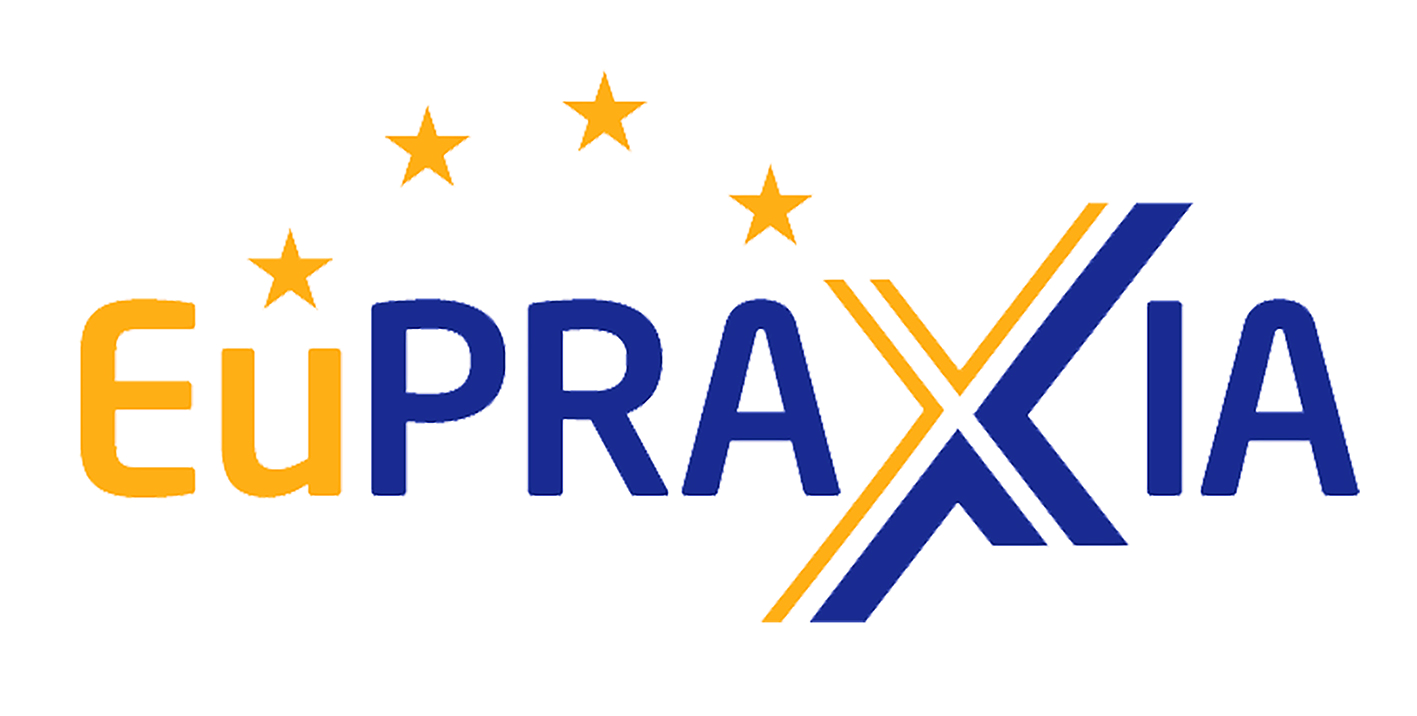 Functional description of the areas
Laser & THz clean rooms
Particle experimental halls
Photon user experimental hall
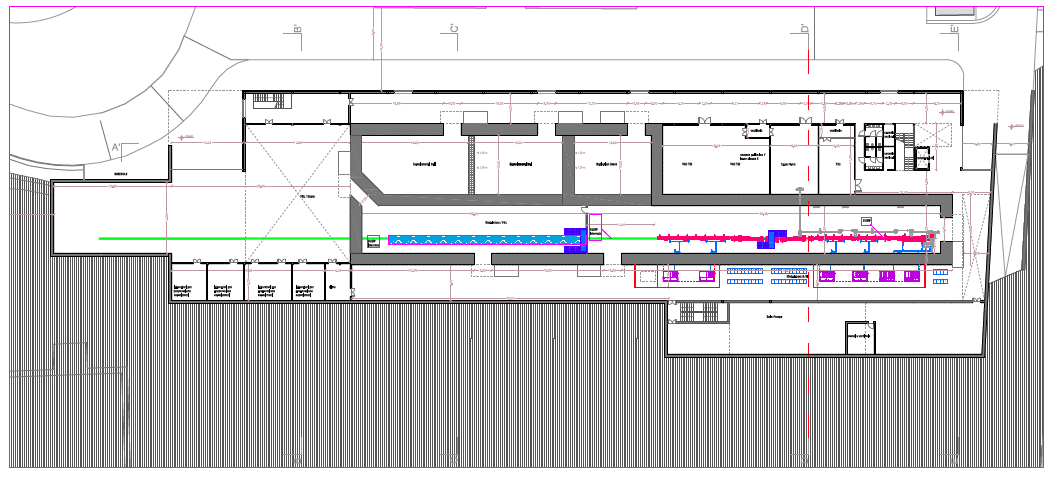 Plant gallery
Undulators tunnel
Klystron&modulators 
Power supplies gallery
Accelerator tunnel
1st Cost & Schedule Review Meeting   		A.Ghigo  		Frascati 11 Dicembre 2023
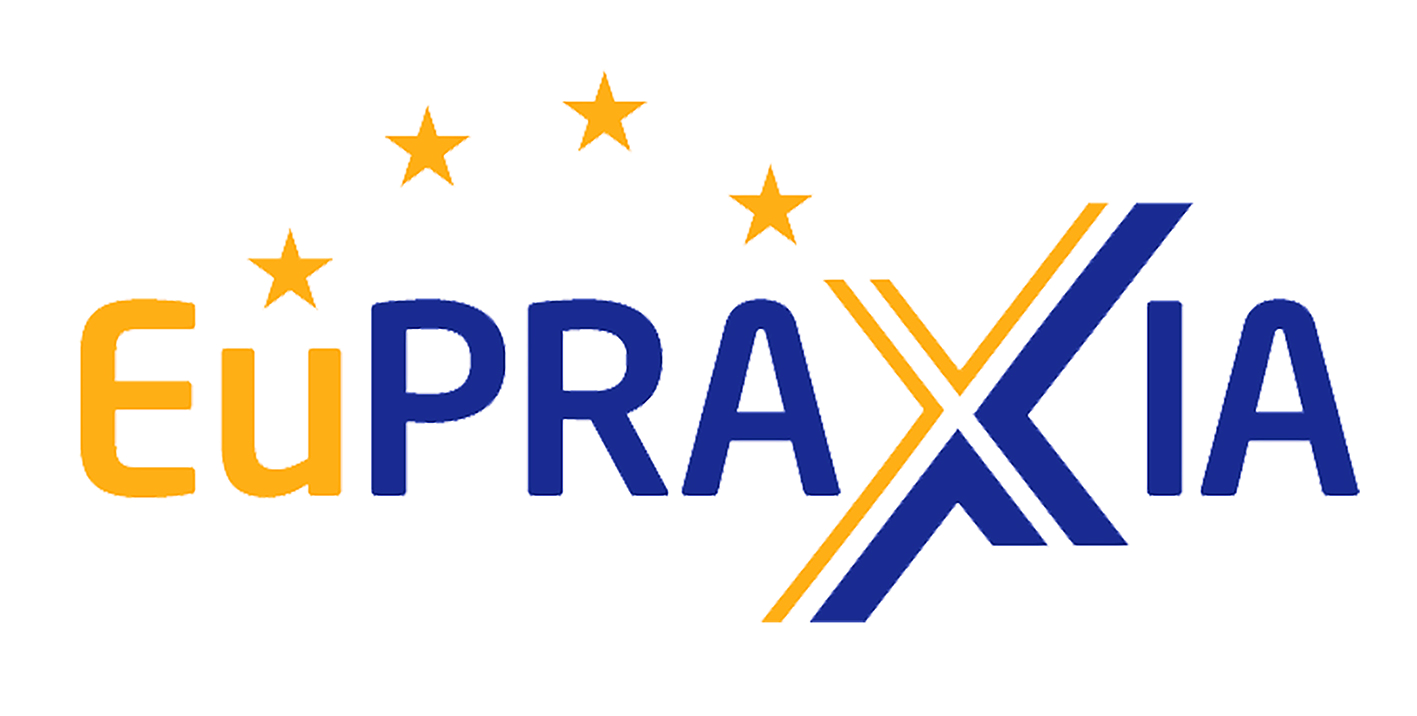 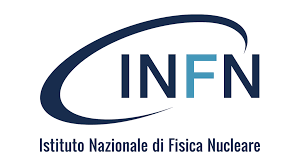 Starting from Beam Dynamics
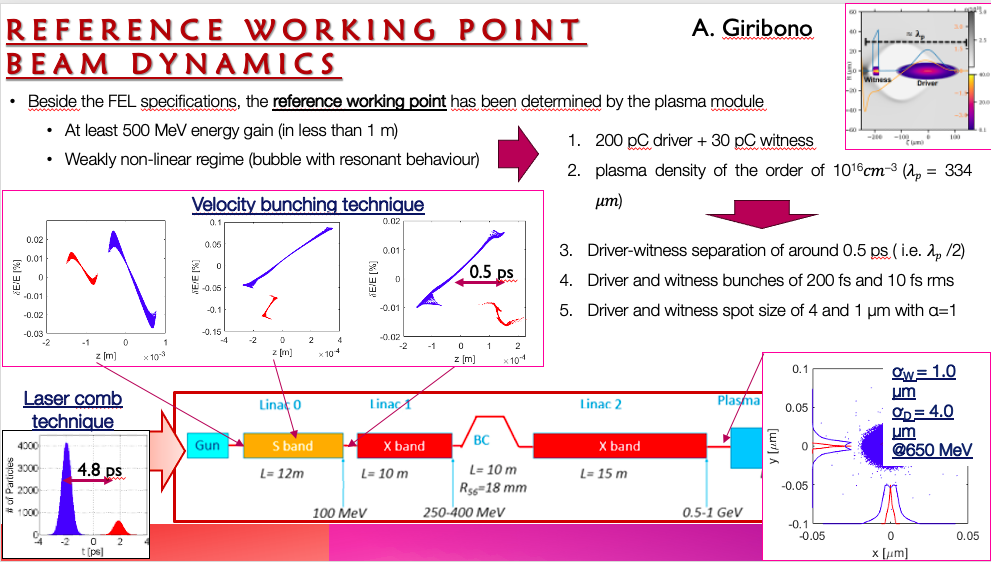 Courtesy of C.Vaccarezza
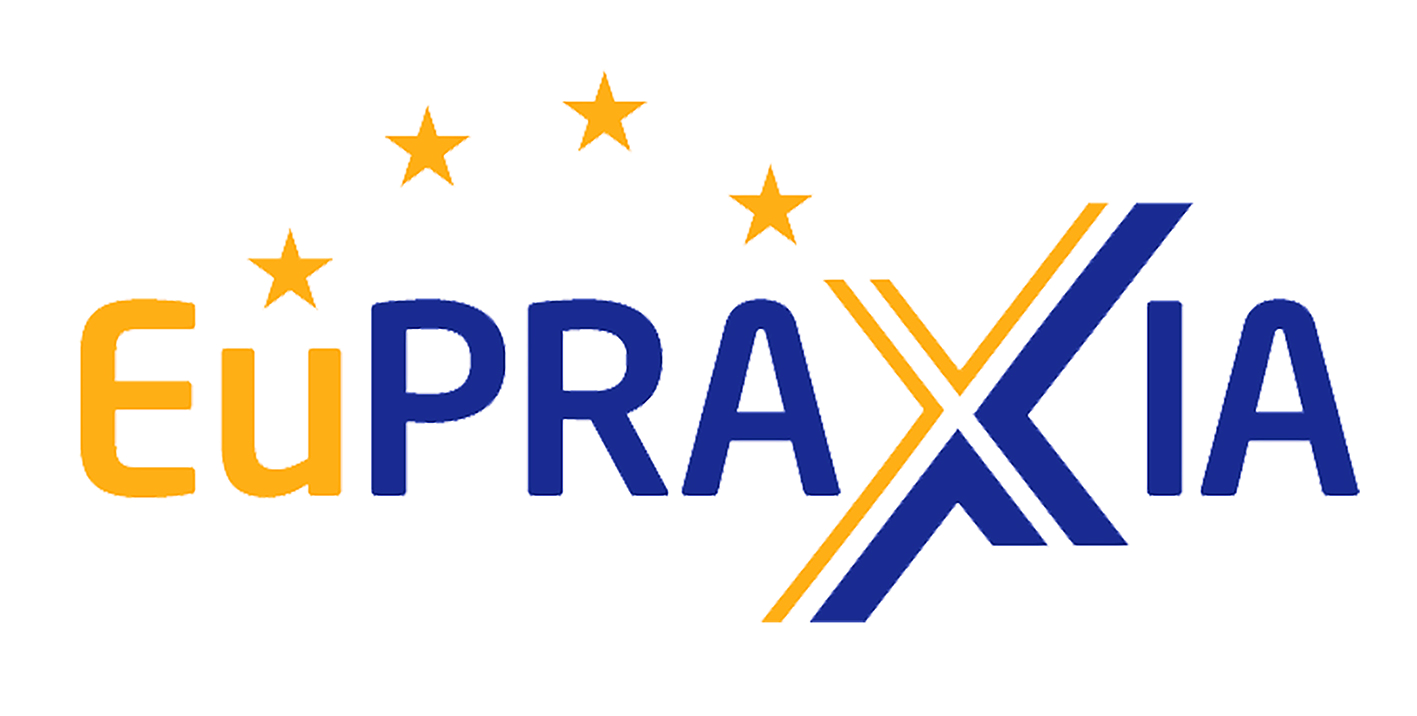 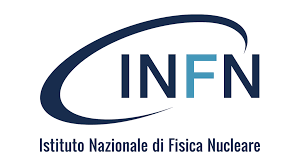 Linac, undulators and 
user area layout
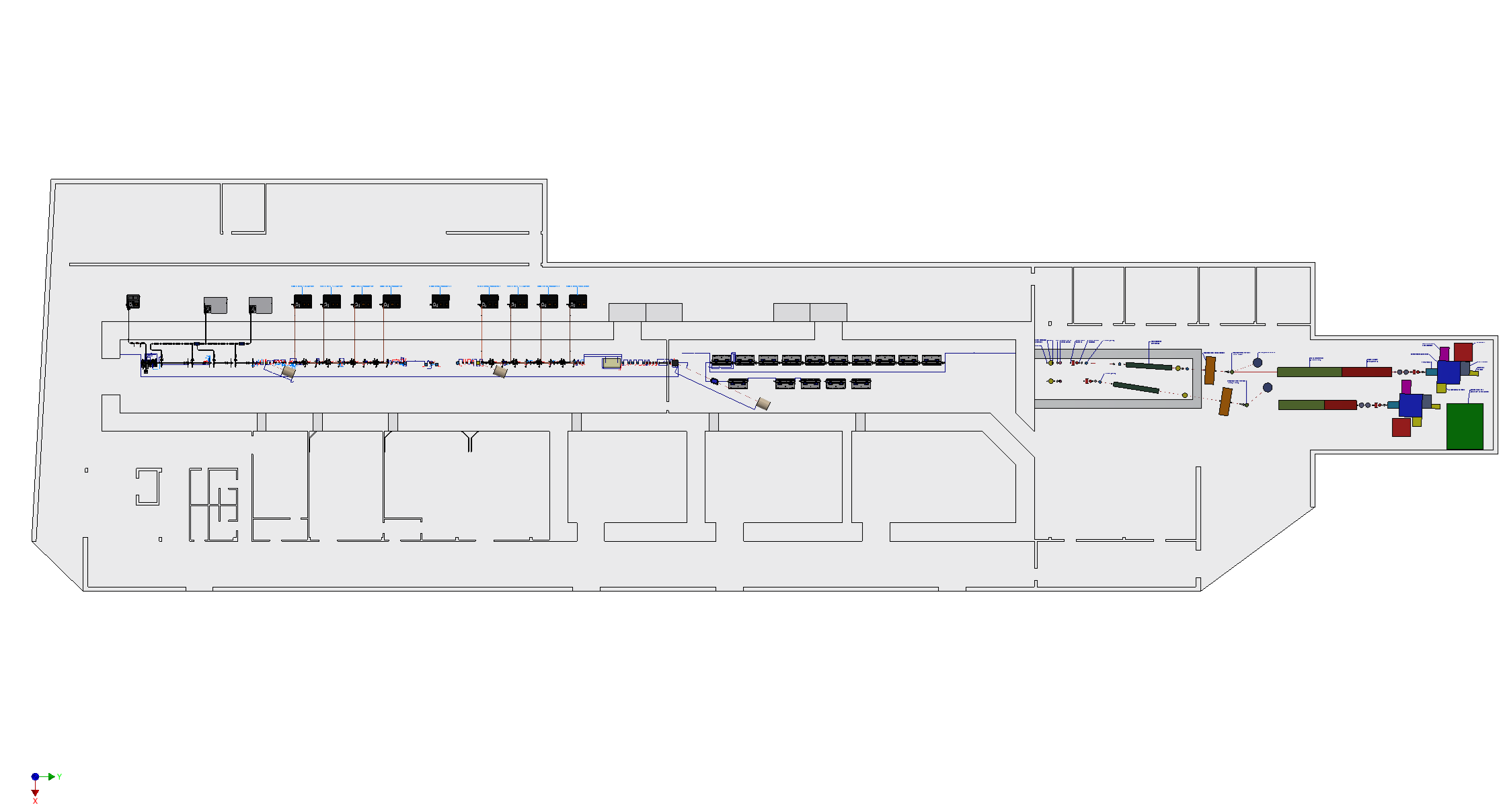 The components studied so far for the EuPRAXIA complex are: 
the injector, the RF linac, the plasma acceleration module, 
two undulator lines, two optical lines and two experimental stations
1st Cost & Schedule Review Meeting   		A.Ghigo  		Frascati 11 Dicembre 2023
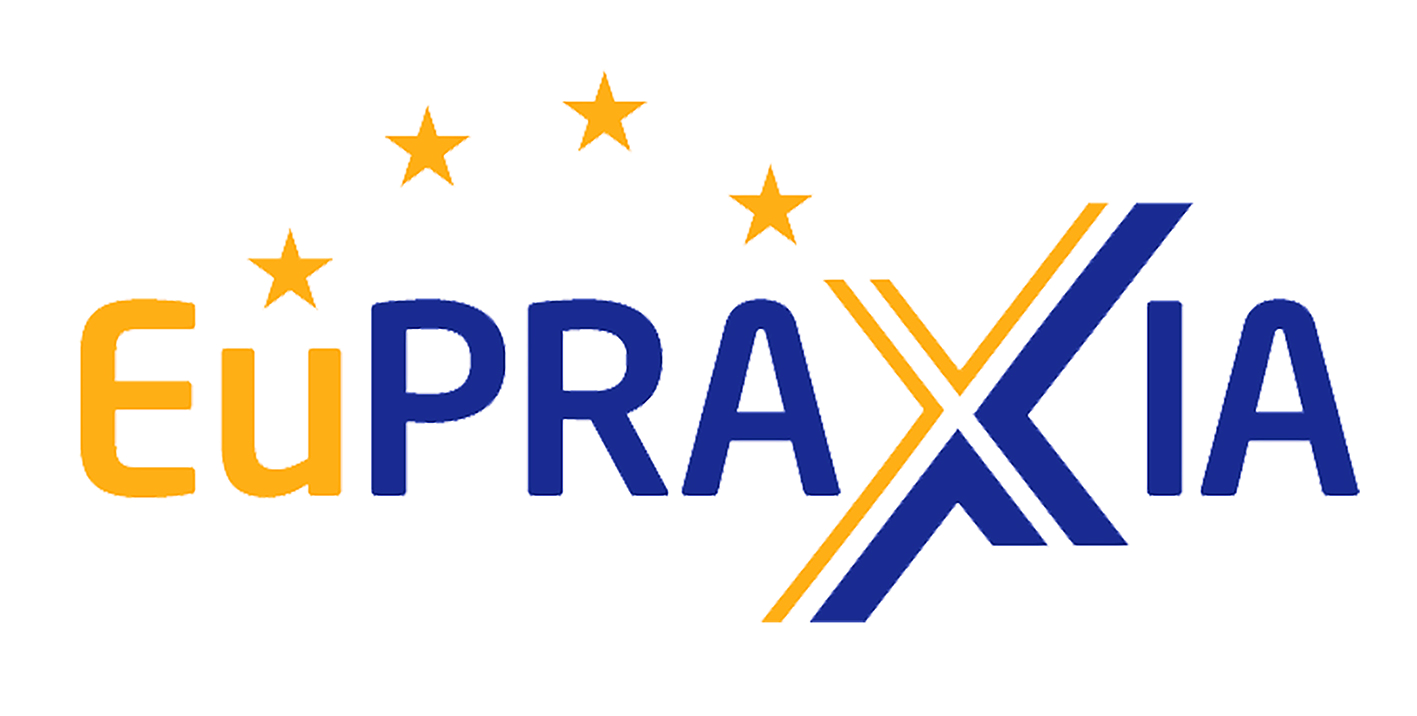 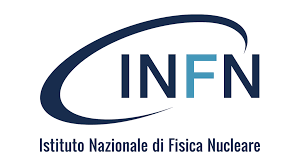 Injector 2D layout
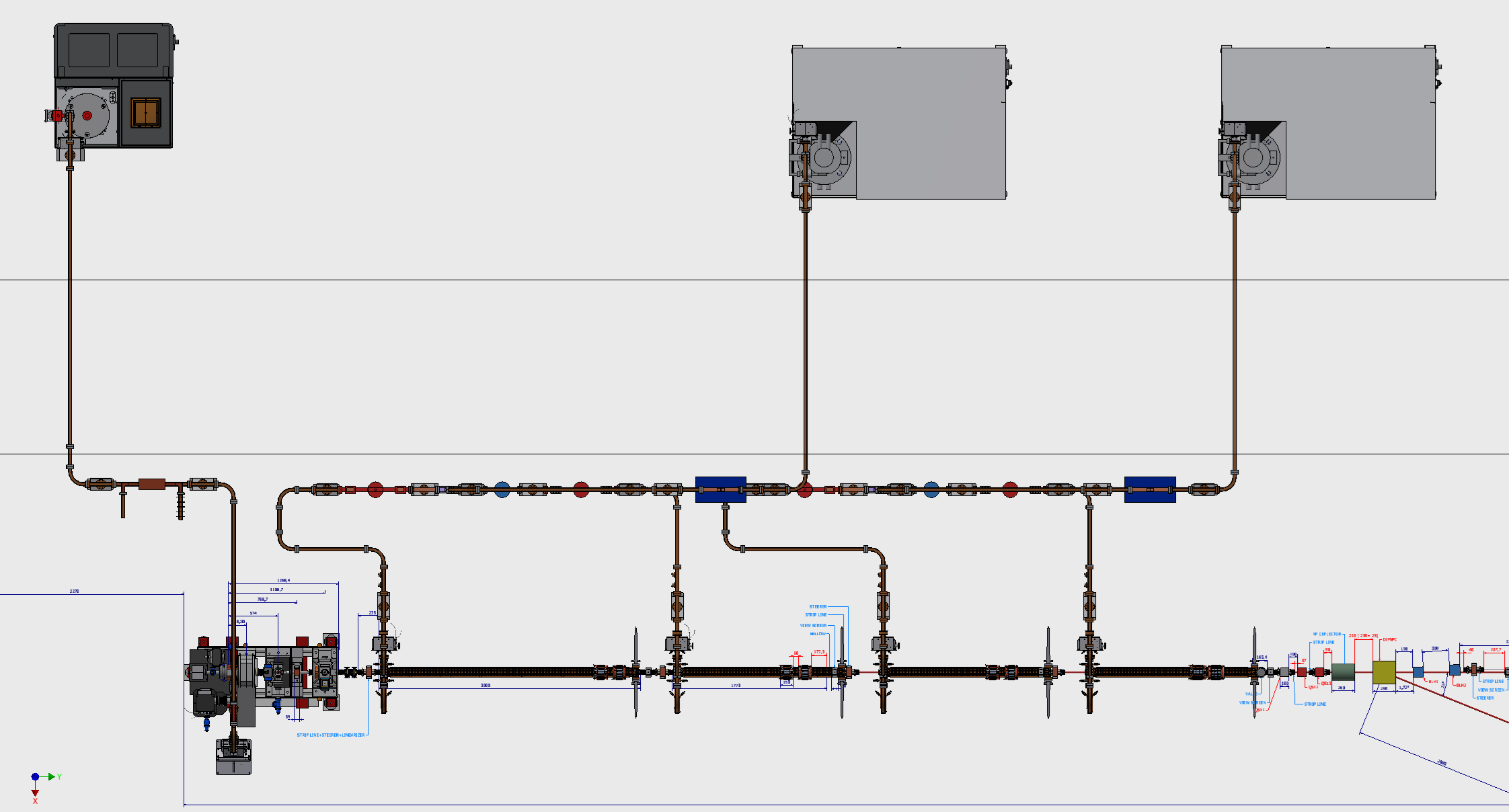 Gun + 4 RF S-Band accelerating structure: 
the first 3m long, the other 2m long
1st Cost & Schedule Review Meeting   		A.Ghigo  		Frascati 11 Dicembre 2023
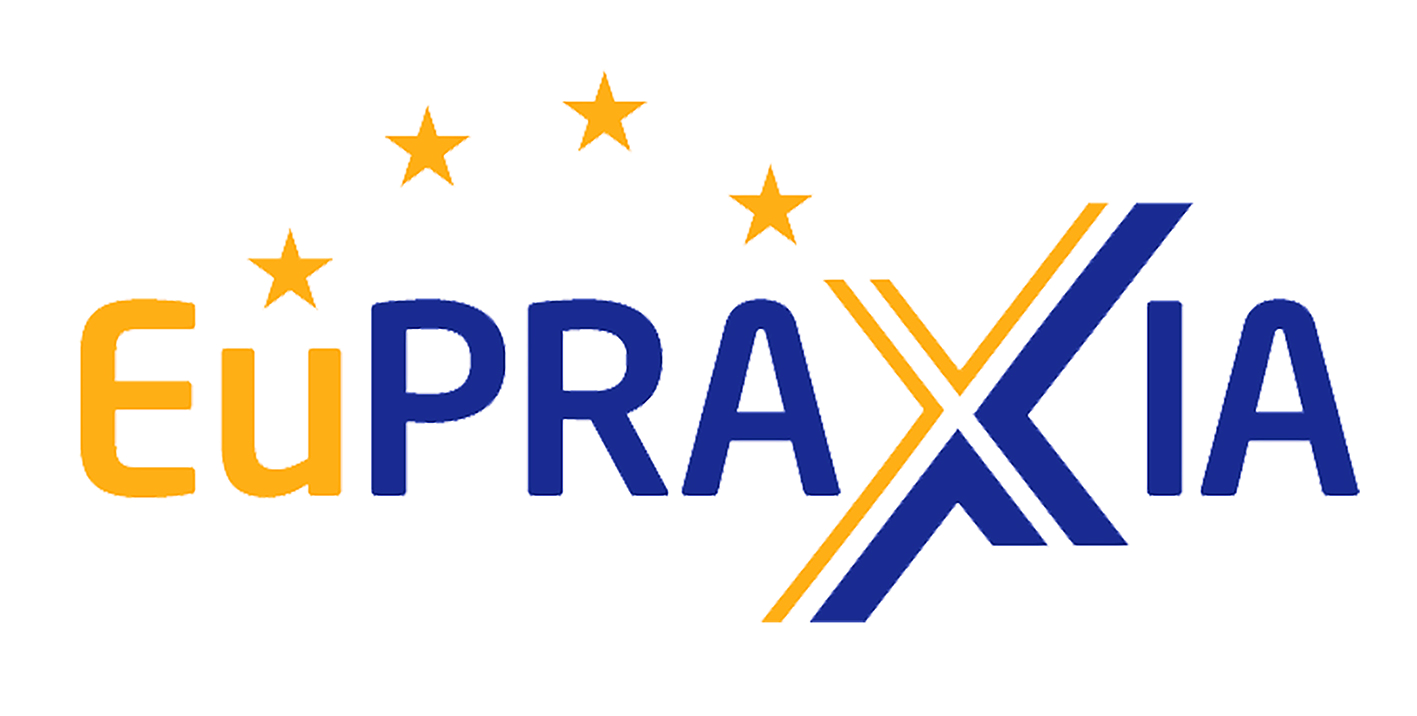 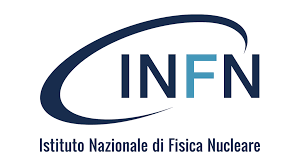 RF Photogun
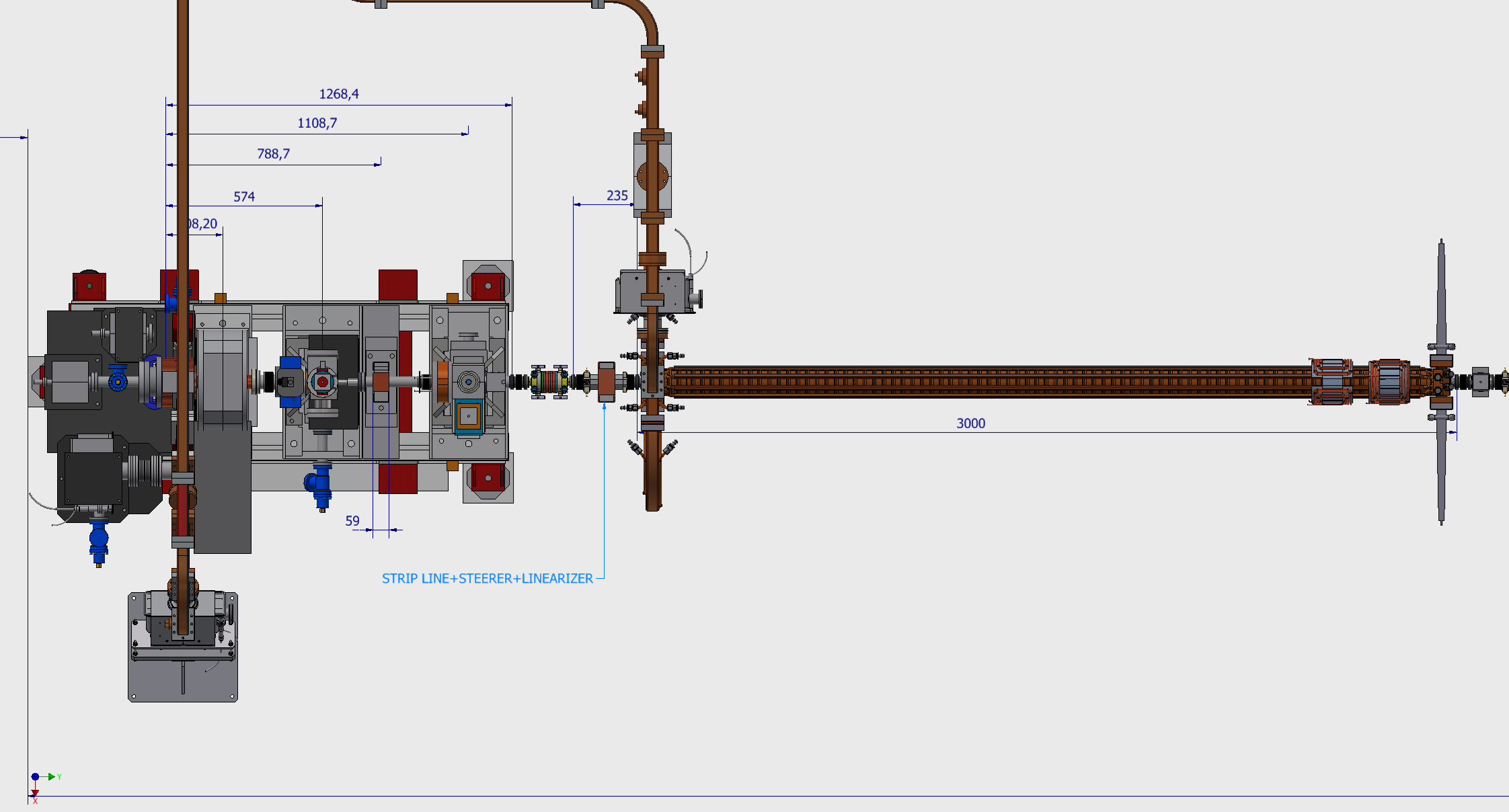 Photogun SPARC type + 
X band RF linearizer
E. Di Pasquale
1st Cost & Schedule Review Meeting   		A.Ghigo  		Frascati 11 Dicembre 2023
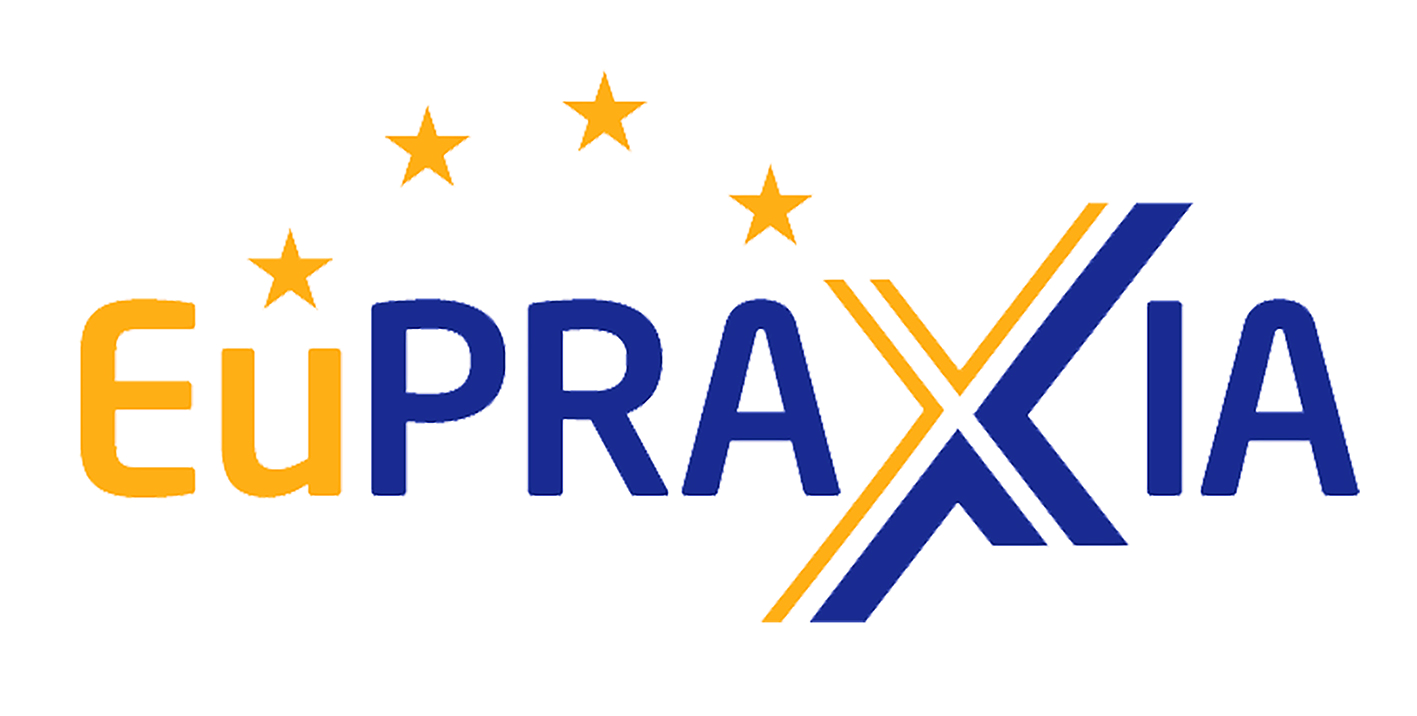 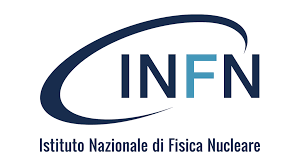 Injector & RF distribution
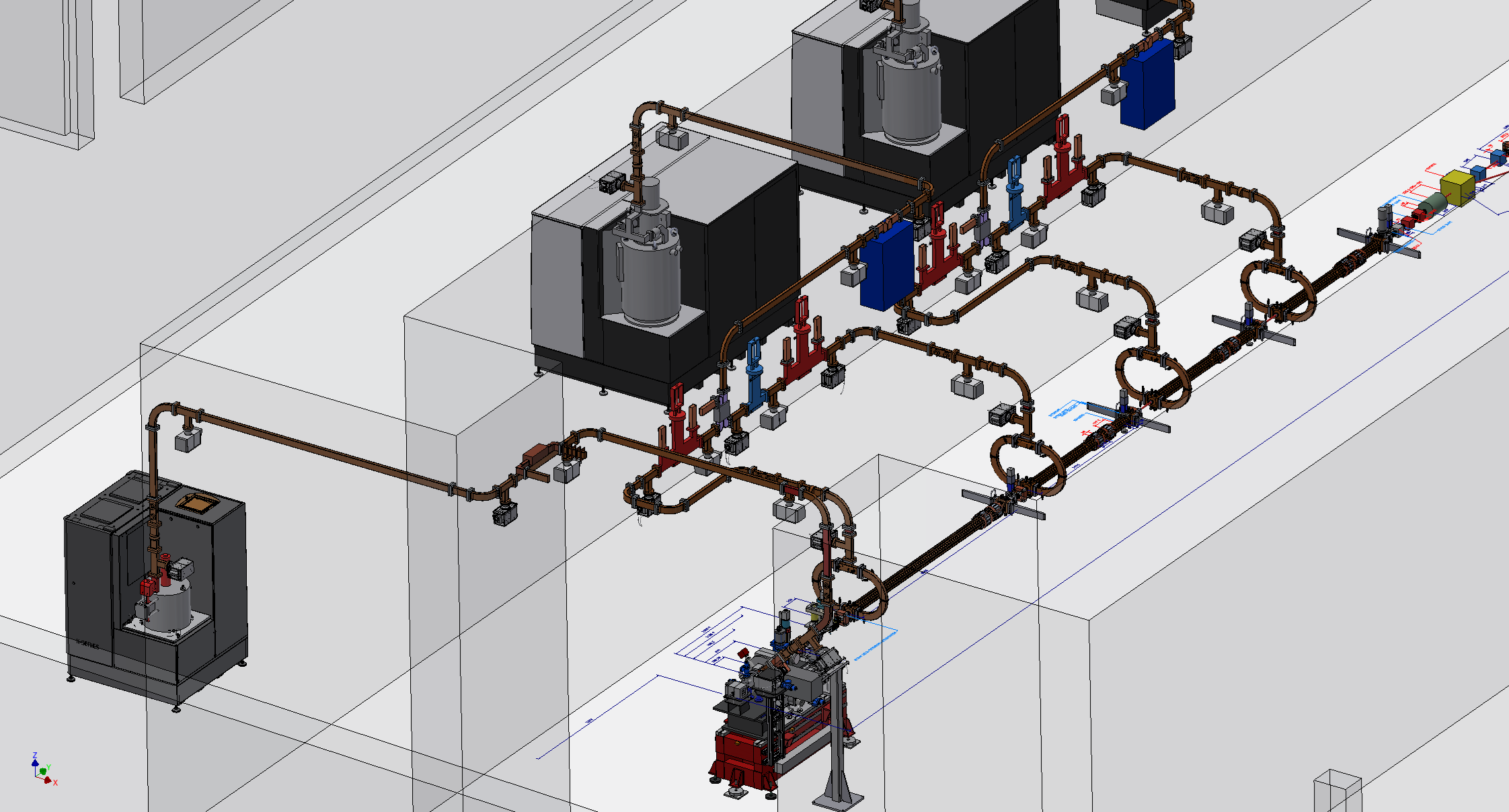 S-Band Injector RF power distribution
1st Cost & Schedule Review Meeting   		A.Ghigo  		Frascati 11 Dicembre 2023
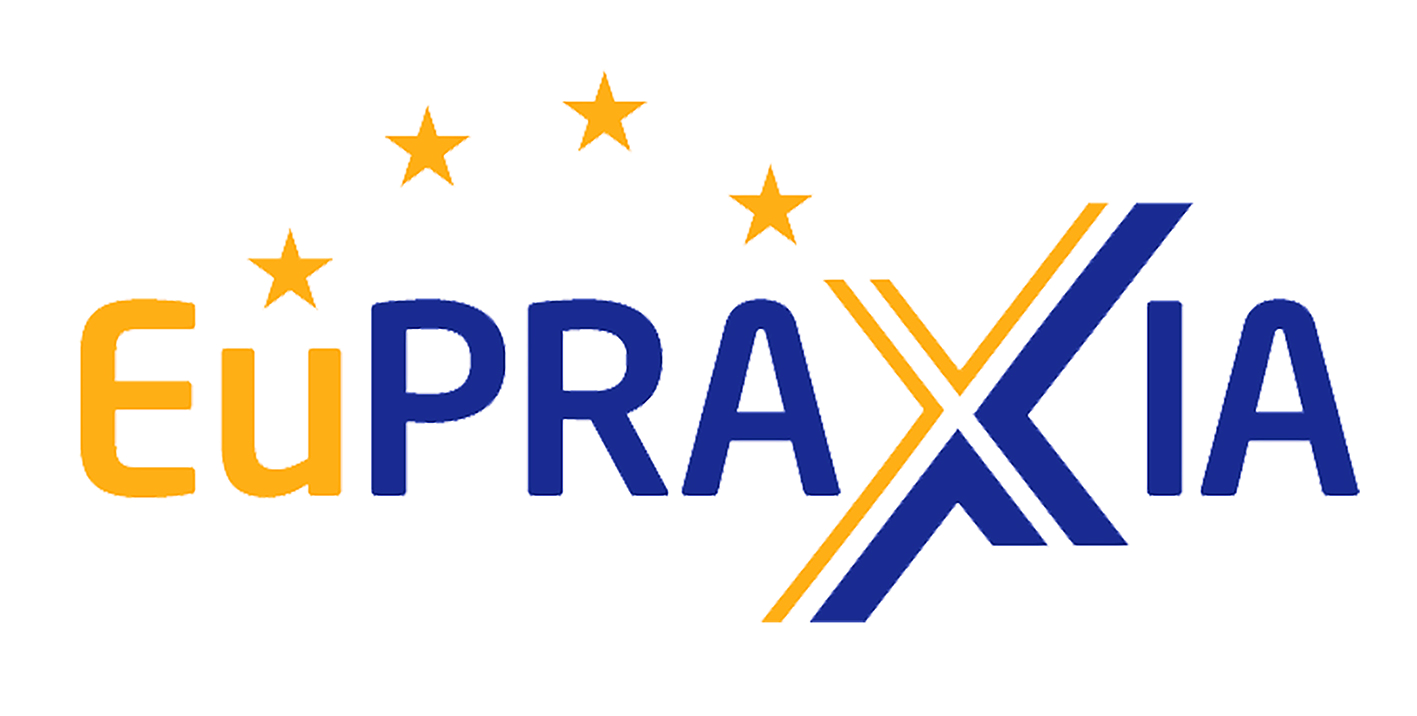 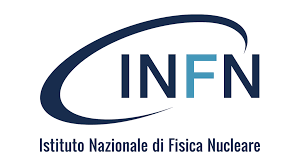 X-Band Linac 2D layout
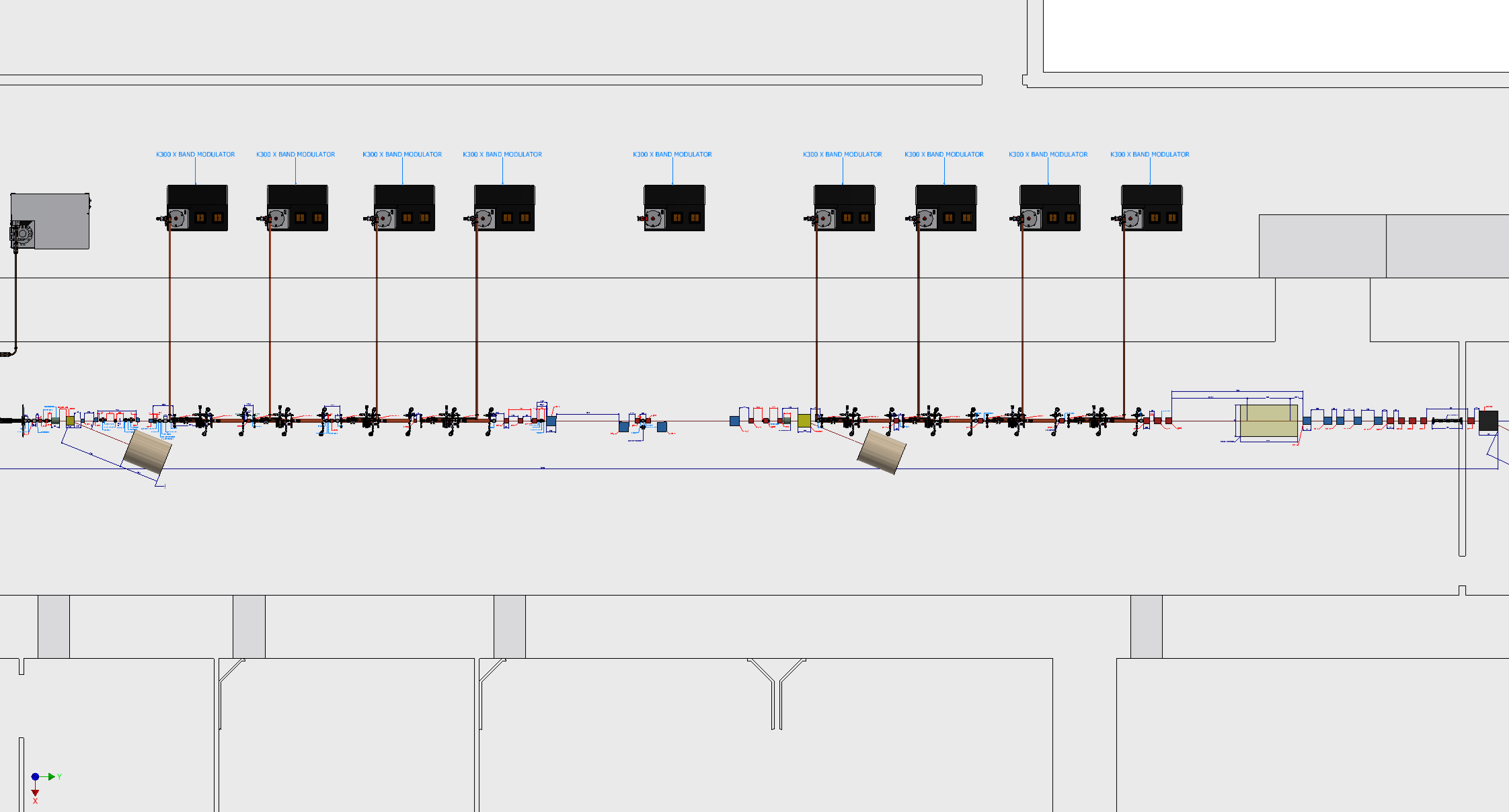 Low energy linac: 8 X-Band accelerating structures
Bunch compressor : magnetic chicane
High energy linac: 8 X-Band accelerating structures
Plasma acceleration module
1st Cost & Schedule Review Meeting   		A.Ghigo  		Frascati 11 Dicembre 2023
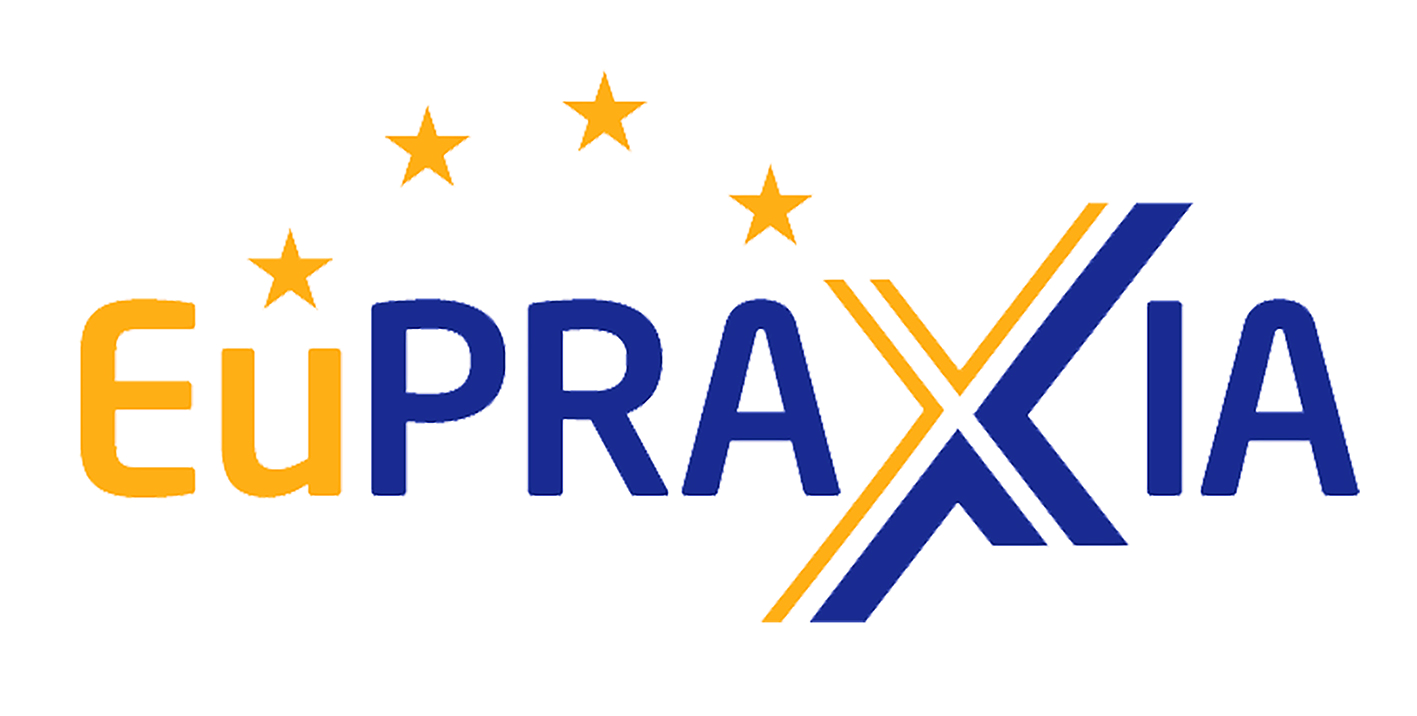 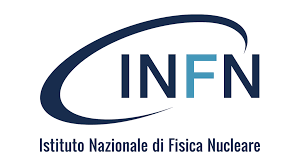 X-Band RF module
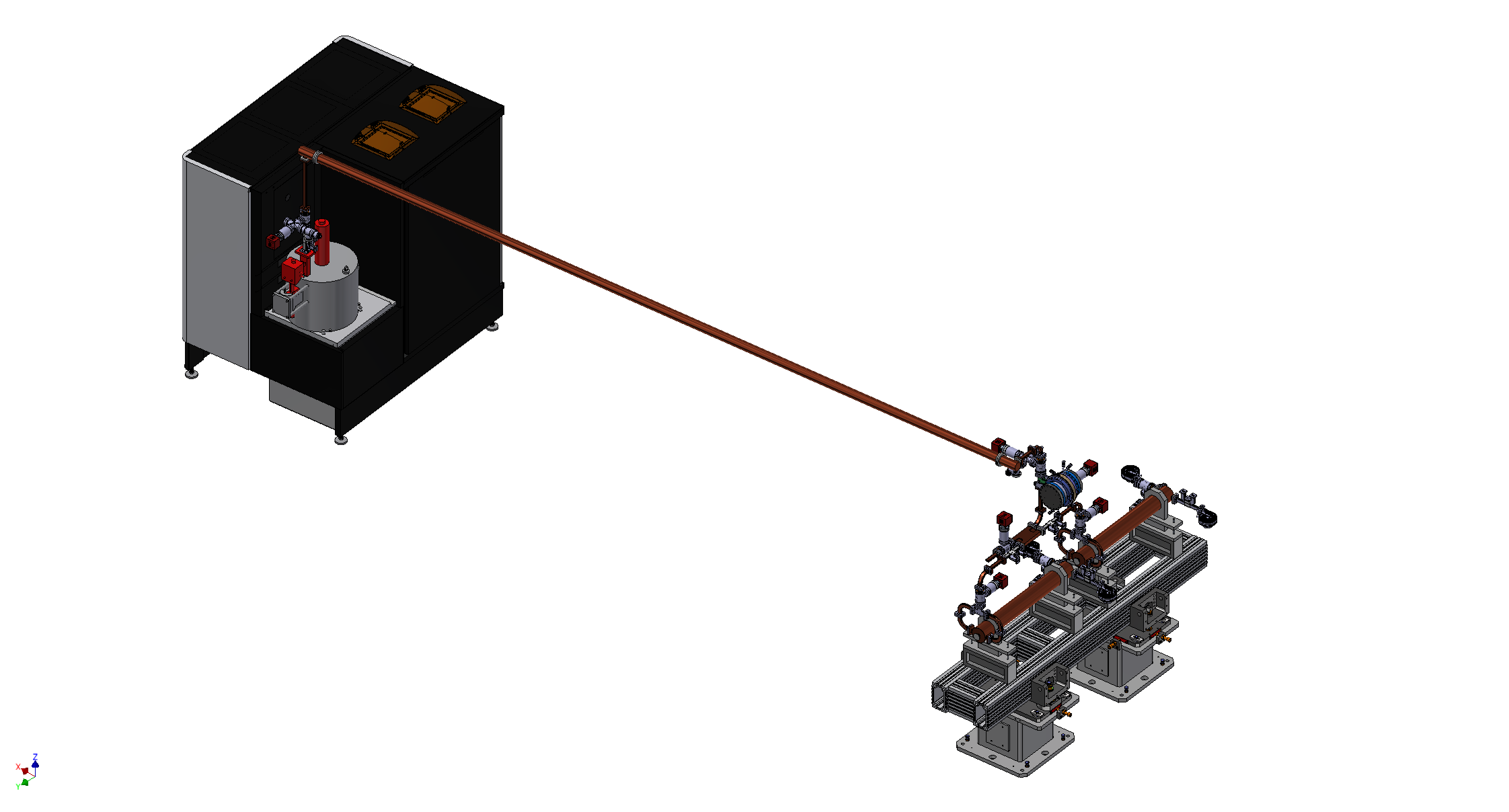 CANON 25 MW Klystron
SCANDINOVA K300 Modulator
BOC Pulse Compressor +
2 x 90cm X-band Accelerating Sections
1st Cost & Schedule Review Meeting   		A.Ghigo  		Frascati 11 Dicembre 2023
Plasma section - Plasma sources for EuPRAXIA
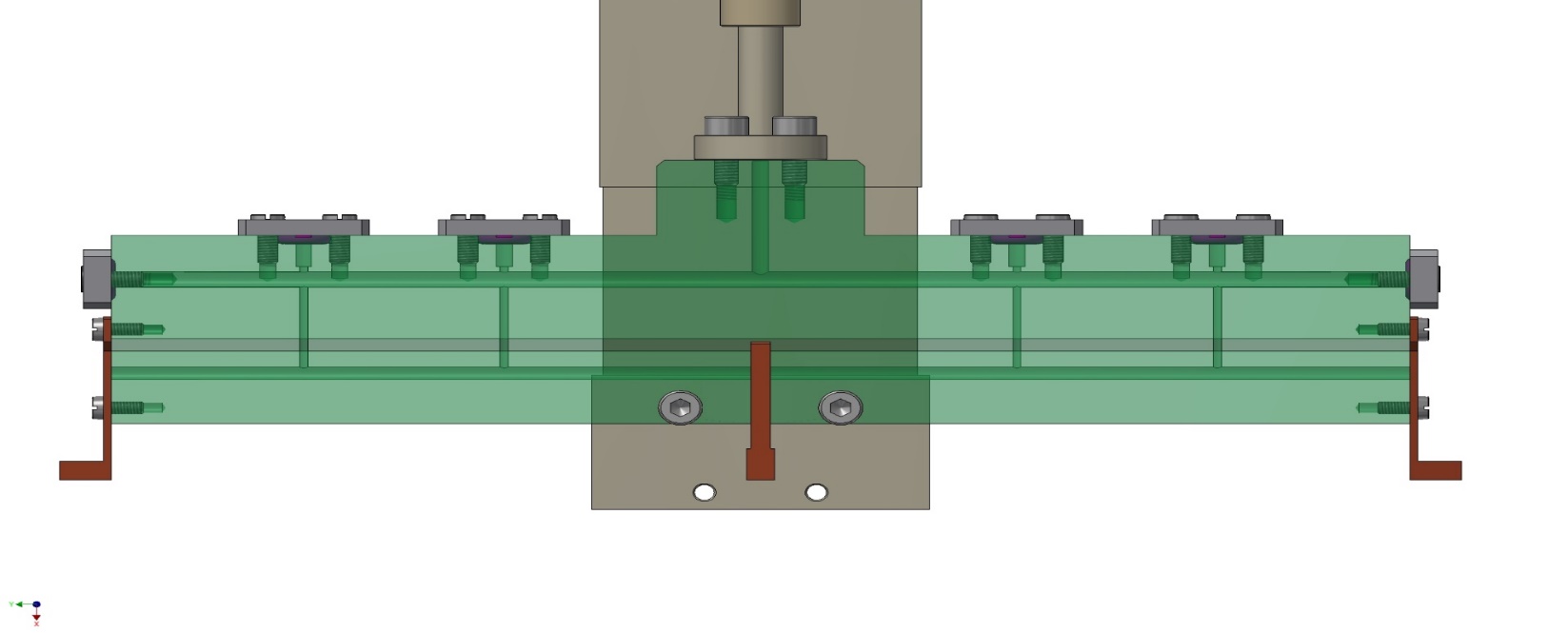 Plasma sources larger than 40 cm (m-scale) with HV pulses less tahn 10 kV
Longitudinal density modulation
1.5 GV/m  m-scale capillary - density 1016 cm-3
6 kV
6 kV
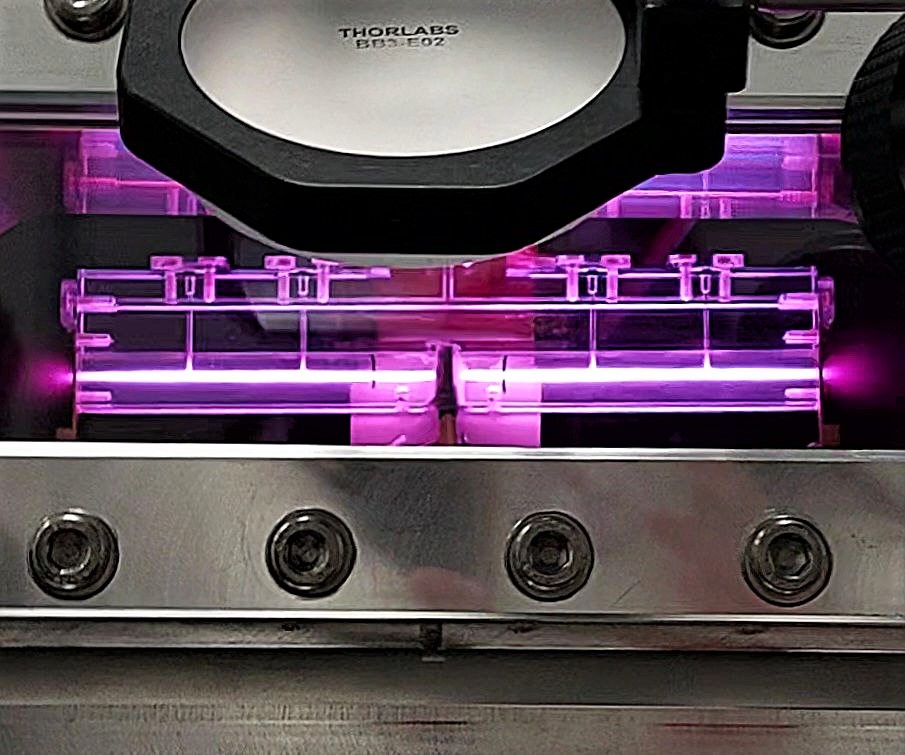 e
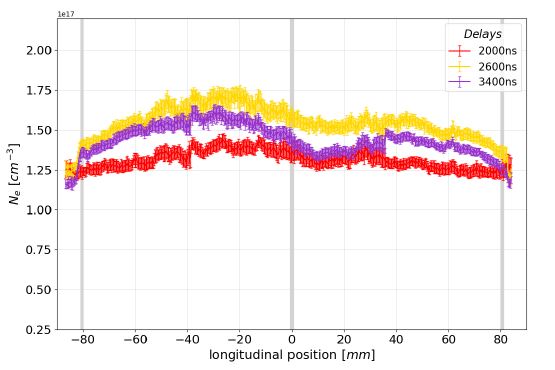 HV pulser
High current
HV pulser
High current
Delay generator
Discharge
trigger
control
HV generator
HV generator
Voltage/current control
1st Cost & Schedule Review Meeting   		A.Ghigo  		Frascati 11 Dicembre 2023
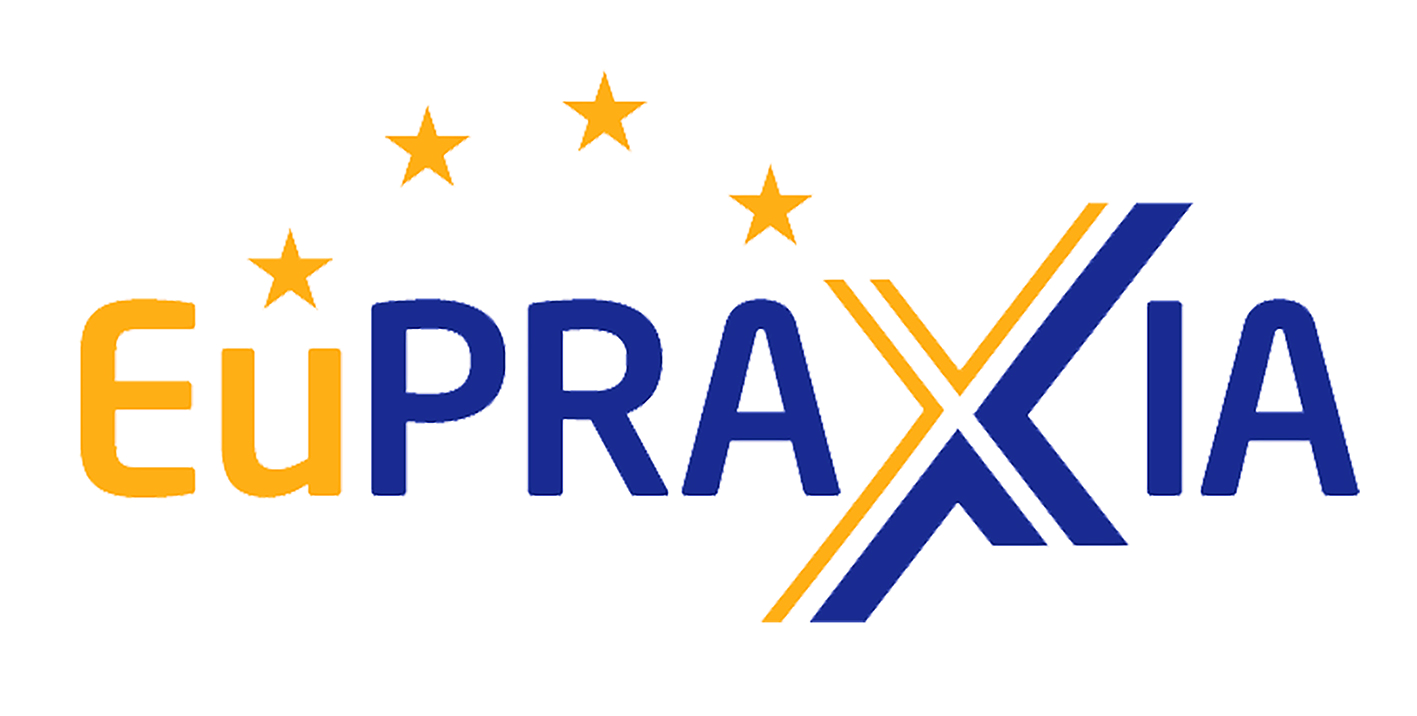 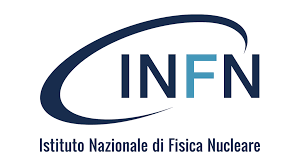 AQUA and ARIA undulators lines
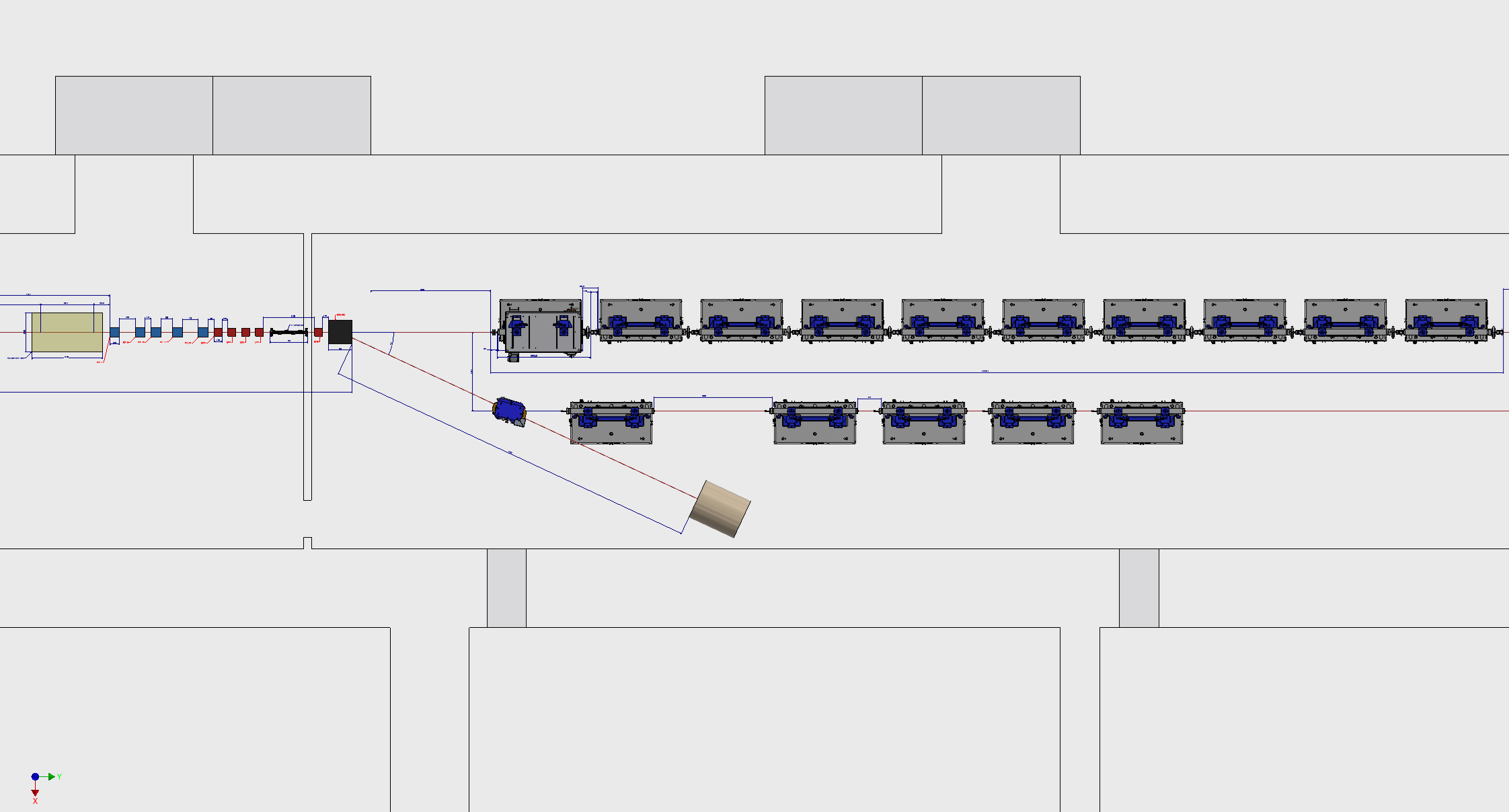 AQUA: 10 APPLE-X Undulator Modules 2m long
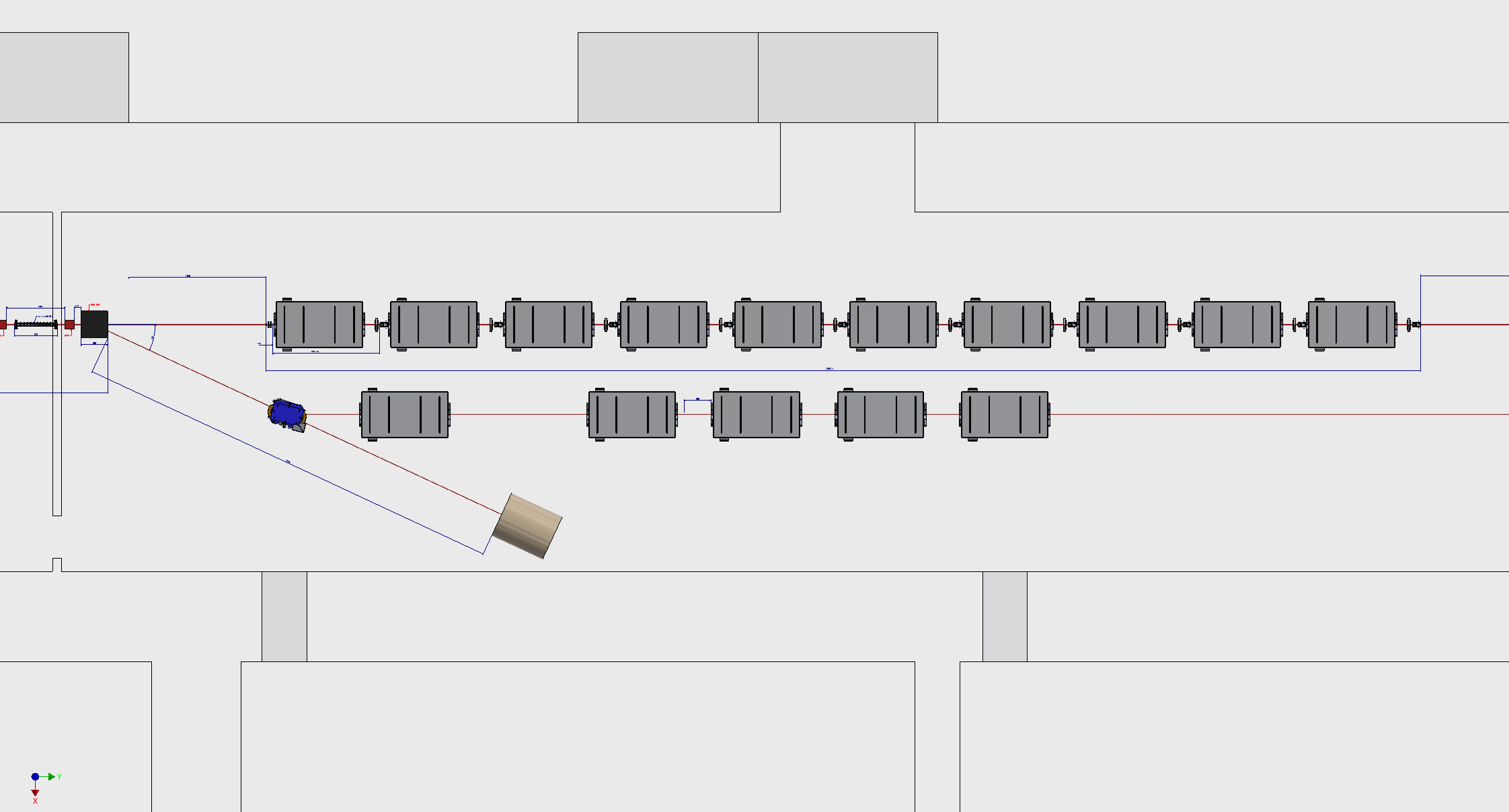 ARIA: 5 undulator modules + dispersive section
1st Cost & Schedule Review Meeting   		A.Ghigo  		Frascati 11 Dicembre 2023
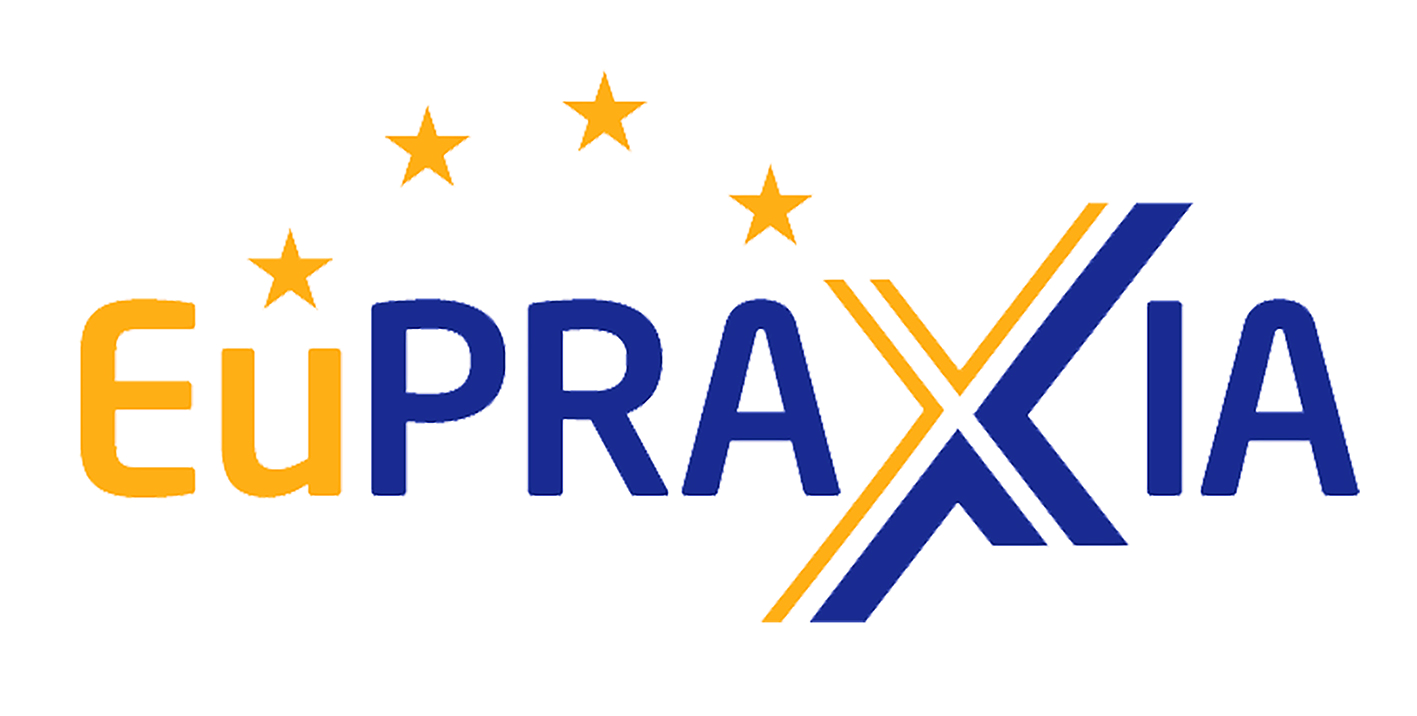 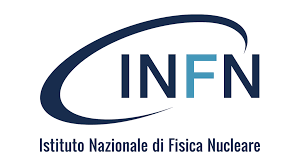 AQUA APPLE-X Undulators
Quadrupole-corrector magnet; Cavity Beam Position Monitor; view screen and pumping unit have been inserted between each module
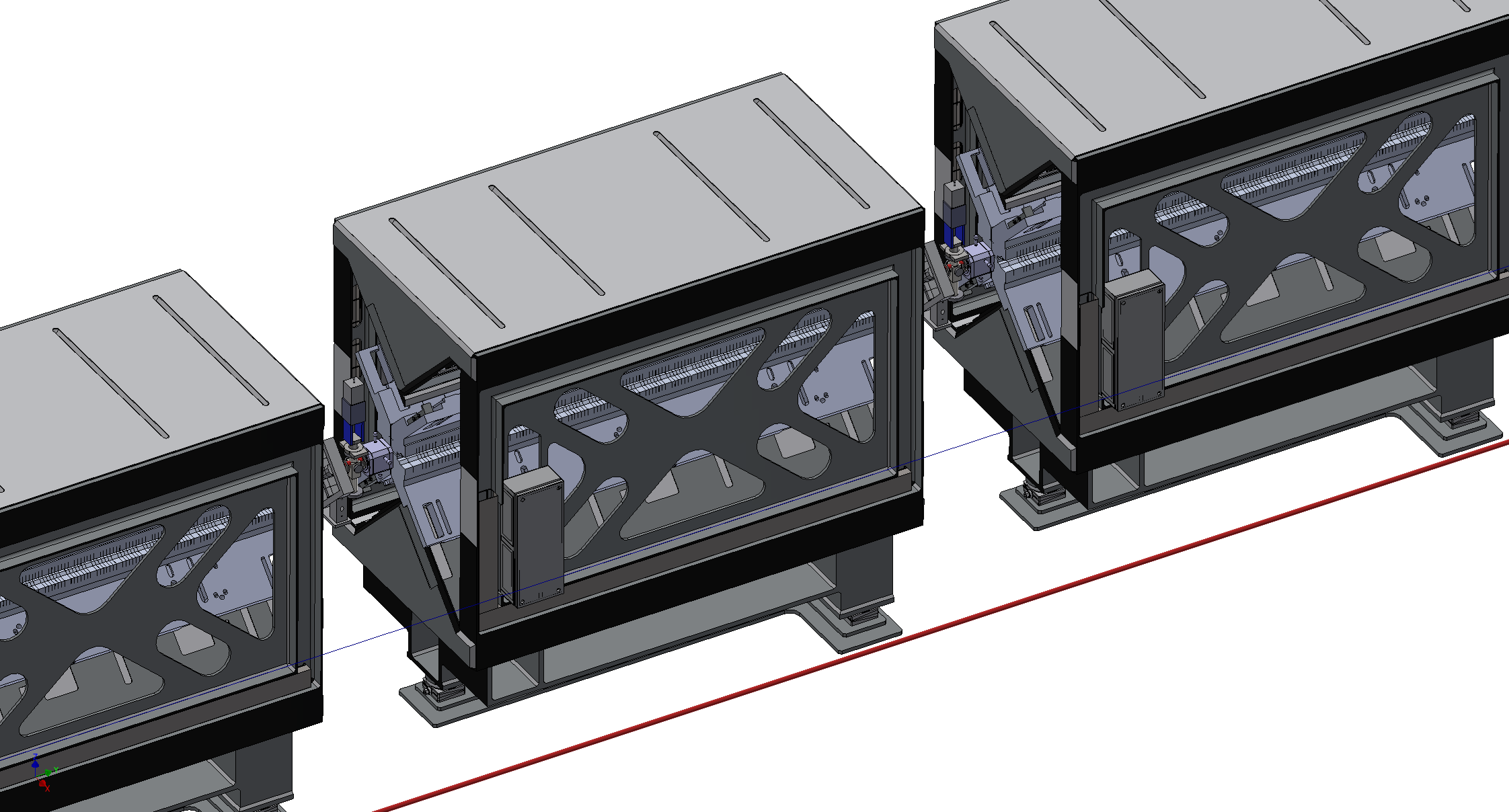 1st Cost & Schedule Review Meeting   		A.Ghigo  		Frascati 11 Dicembre 2023
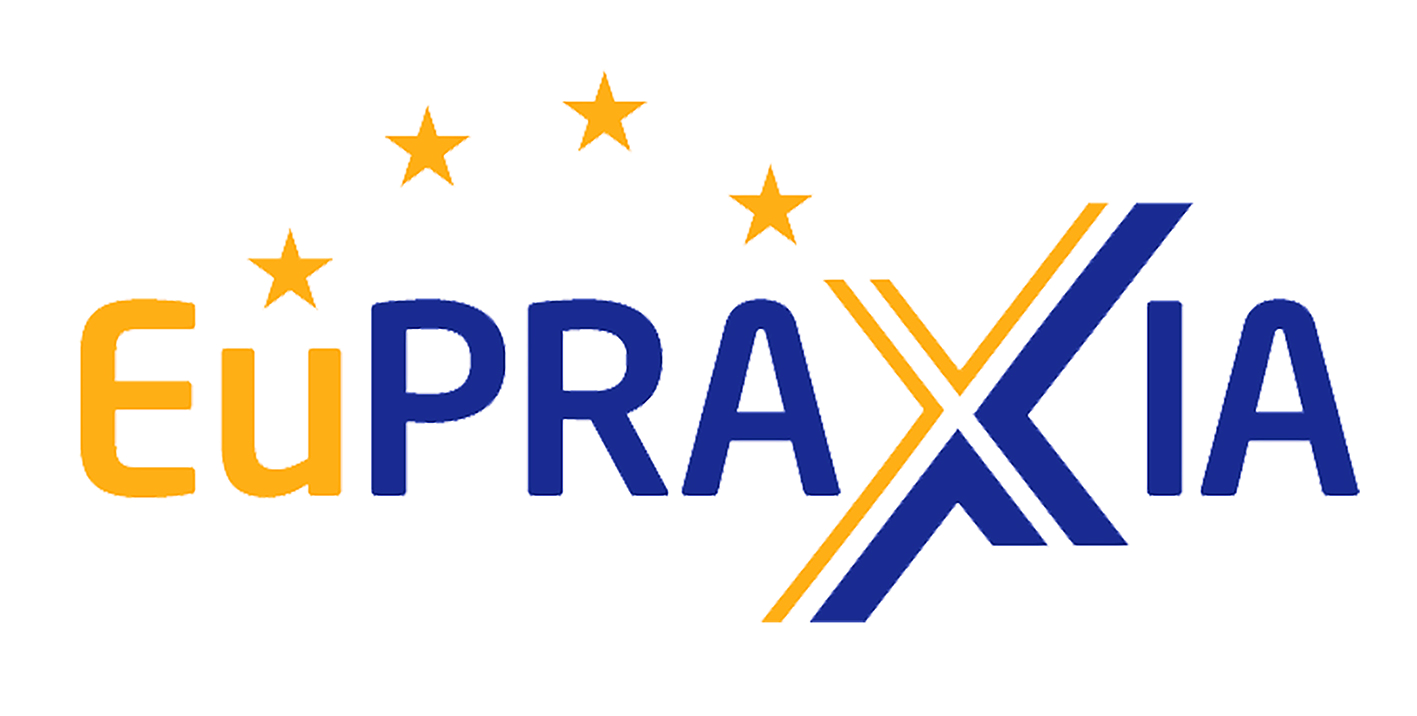 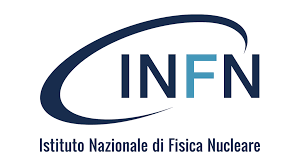 ARIA Planar Undulator Module 
with quads & diagnostics
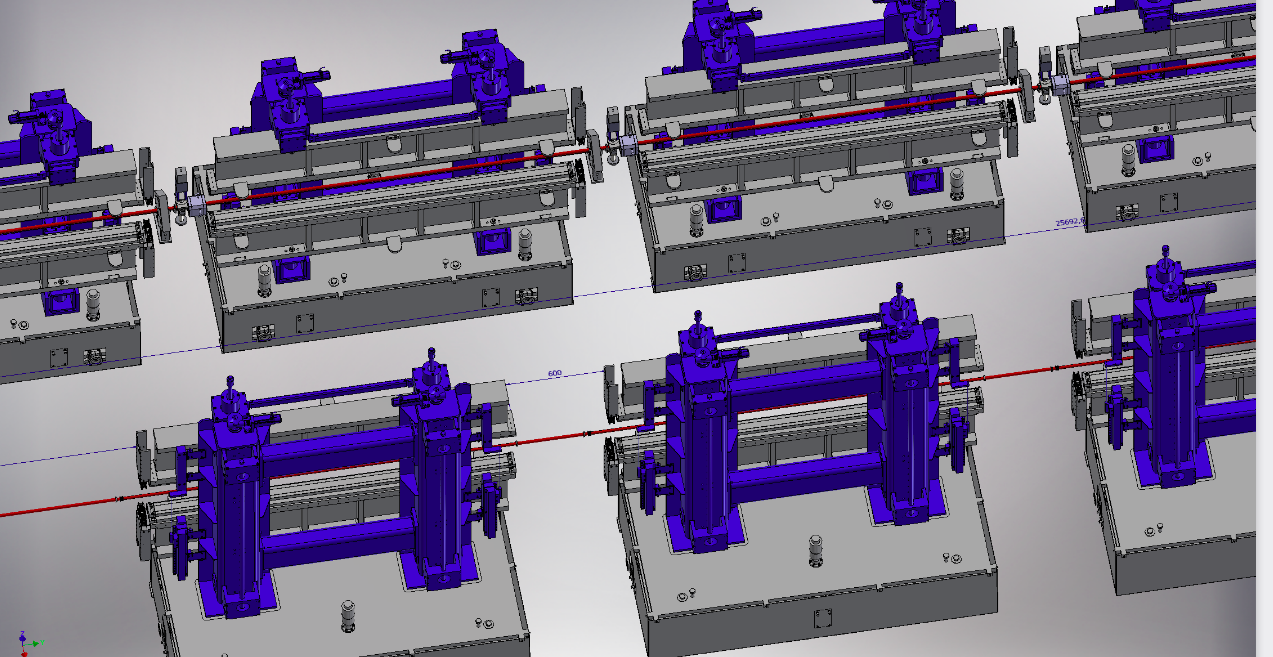 1st Cost & Schedule Review Meeting   		A.Ghigo  		Frascati 11 Dicembre 2023
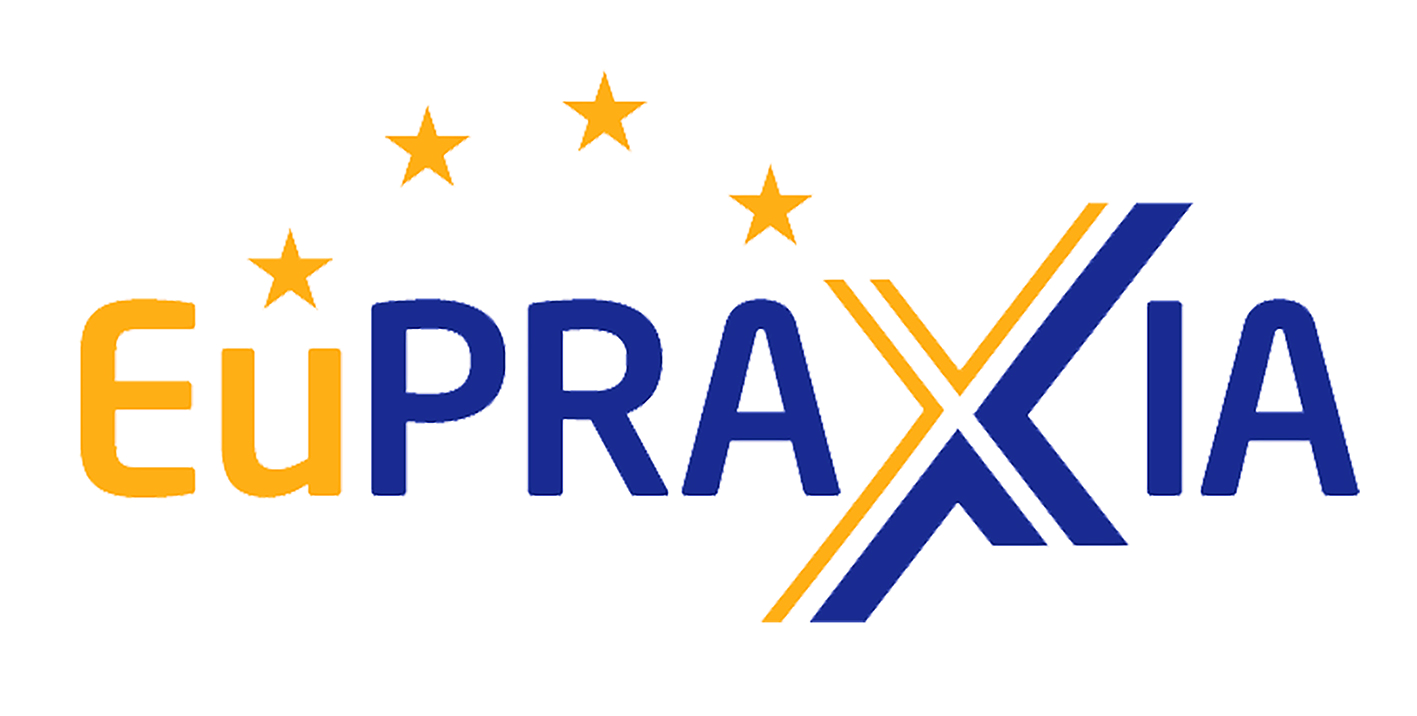 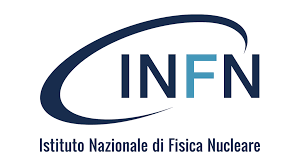 FEL Users area
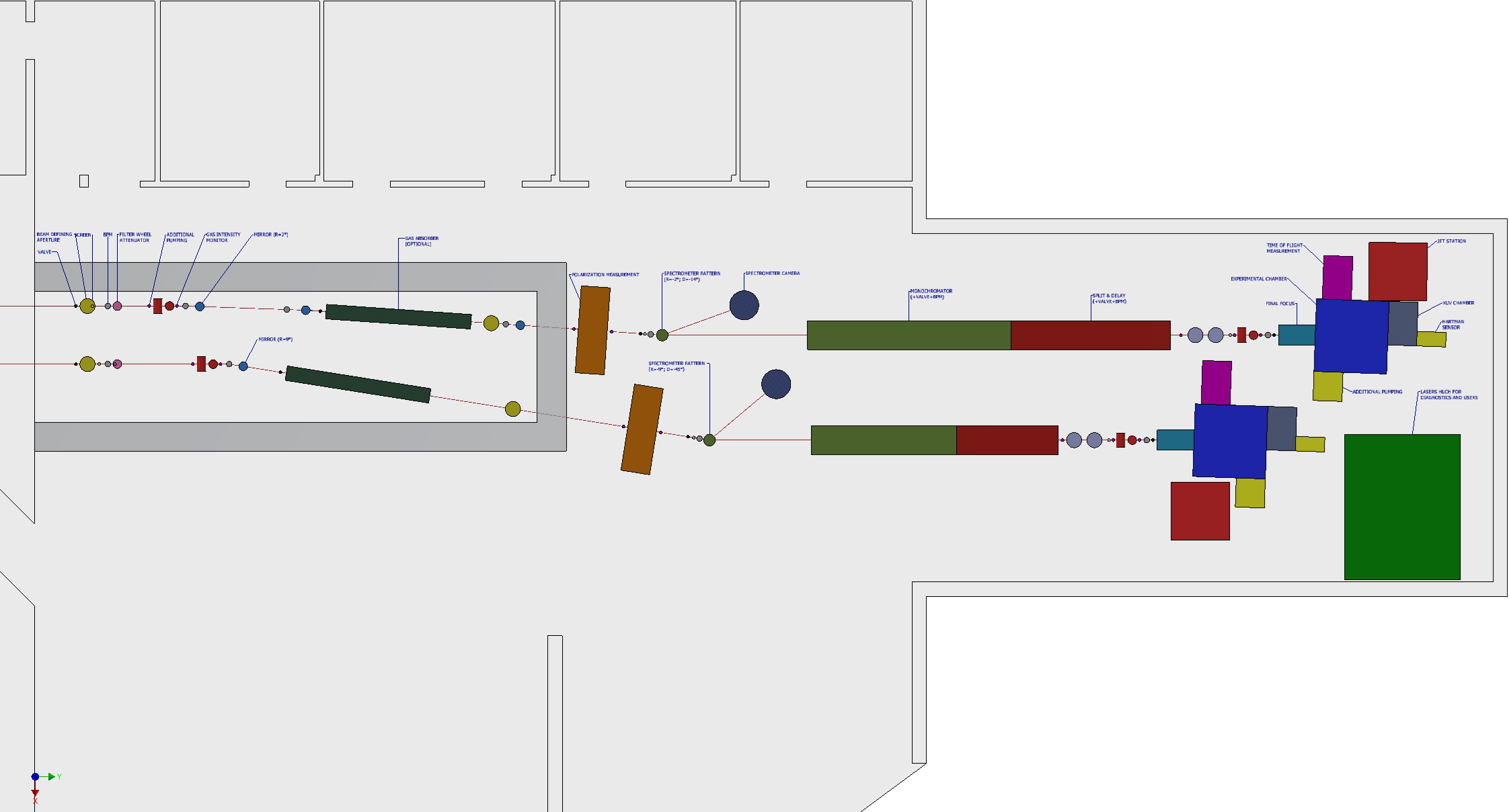 We have to select the beam line components
according to the needs of the user
Beam lines:
Defining apertures
Mirror and focusing
Filter and attenuators
Monochromator
Split & delay
Diagnostic:
Beam position monitors
Intensity monitors
Spectrometer
Transverse dimension
Longitudinal dimension & time arrival
Wavefront measurement
Polarization measurement
Coherence measurement
1st Cost & Schedule Review Meeting   		A.Ghigo  		Frascati 11 Dicembre 2023
TDR Structure
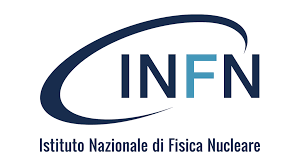 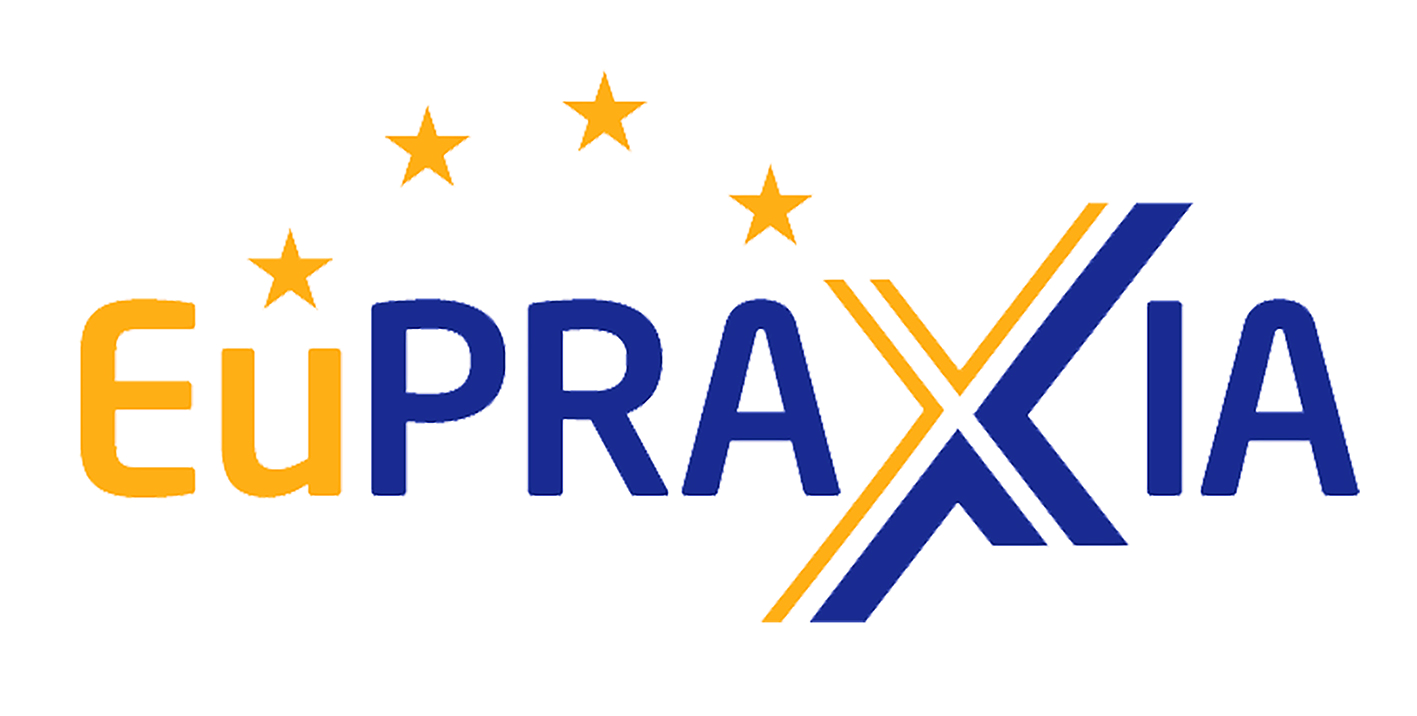 1st Cost & Schedule Review Meeting   		A.Ghigo  		Frascati 11 Dicembre 2023
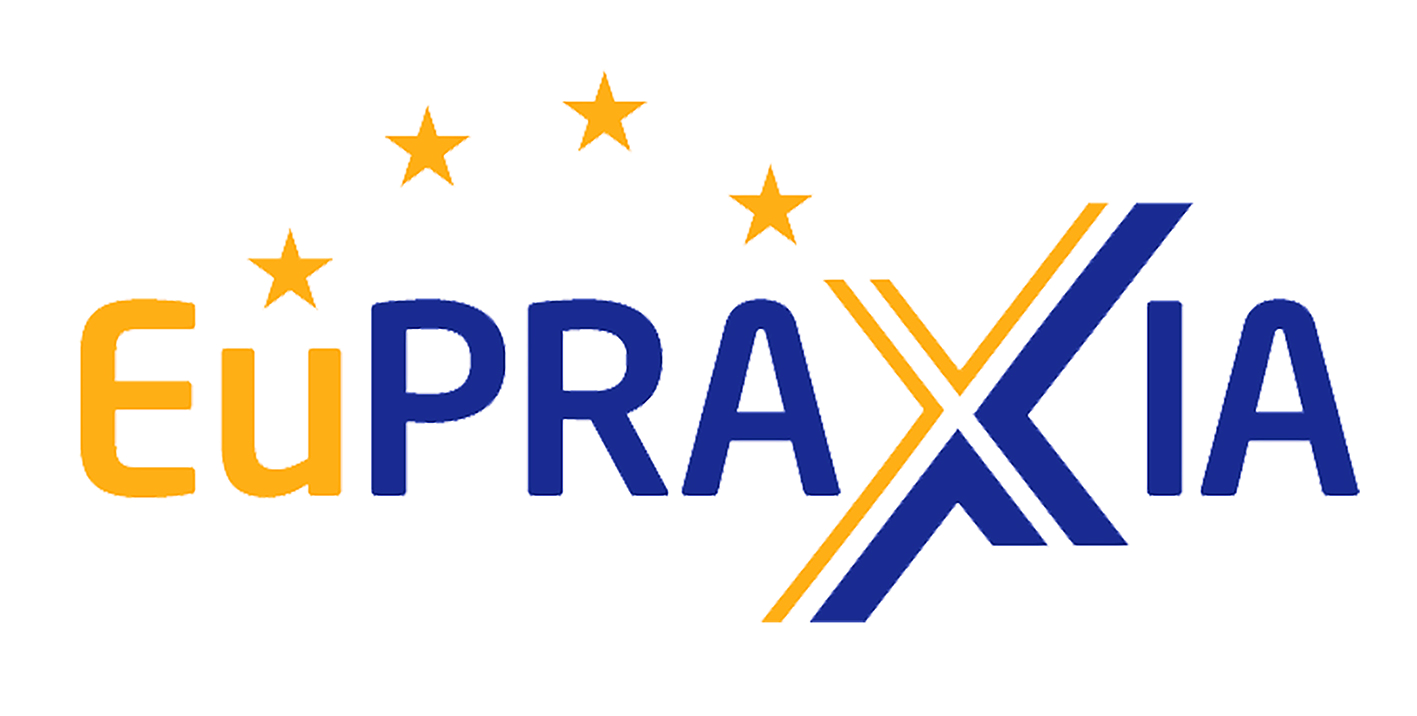 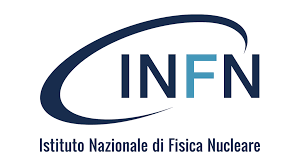 Building rendering
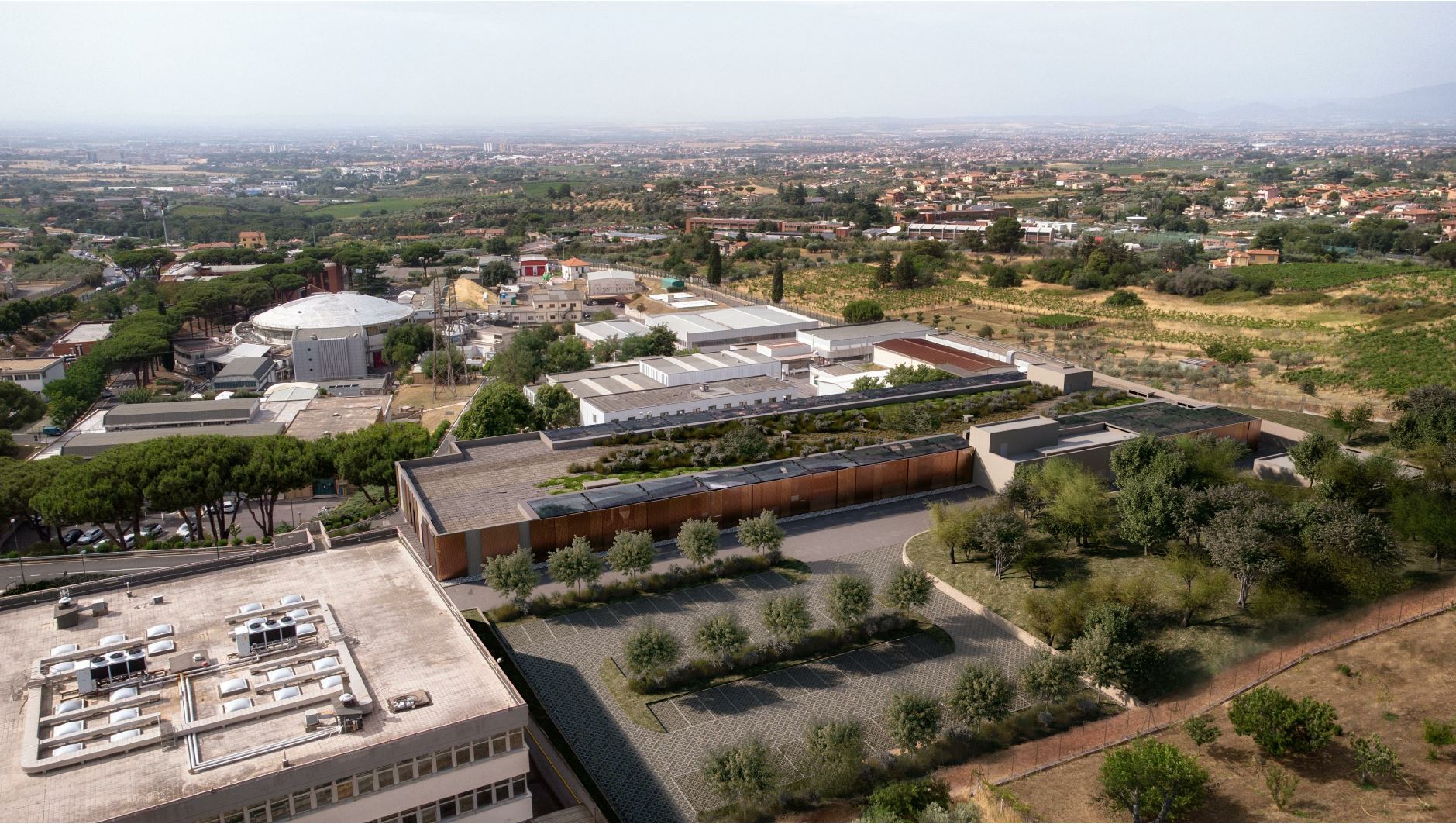 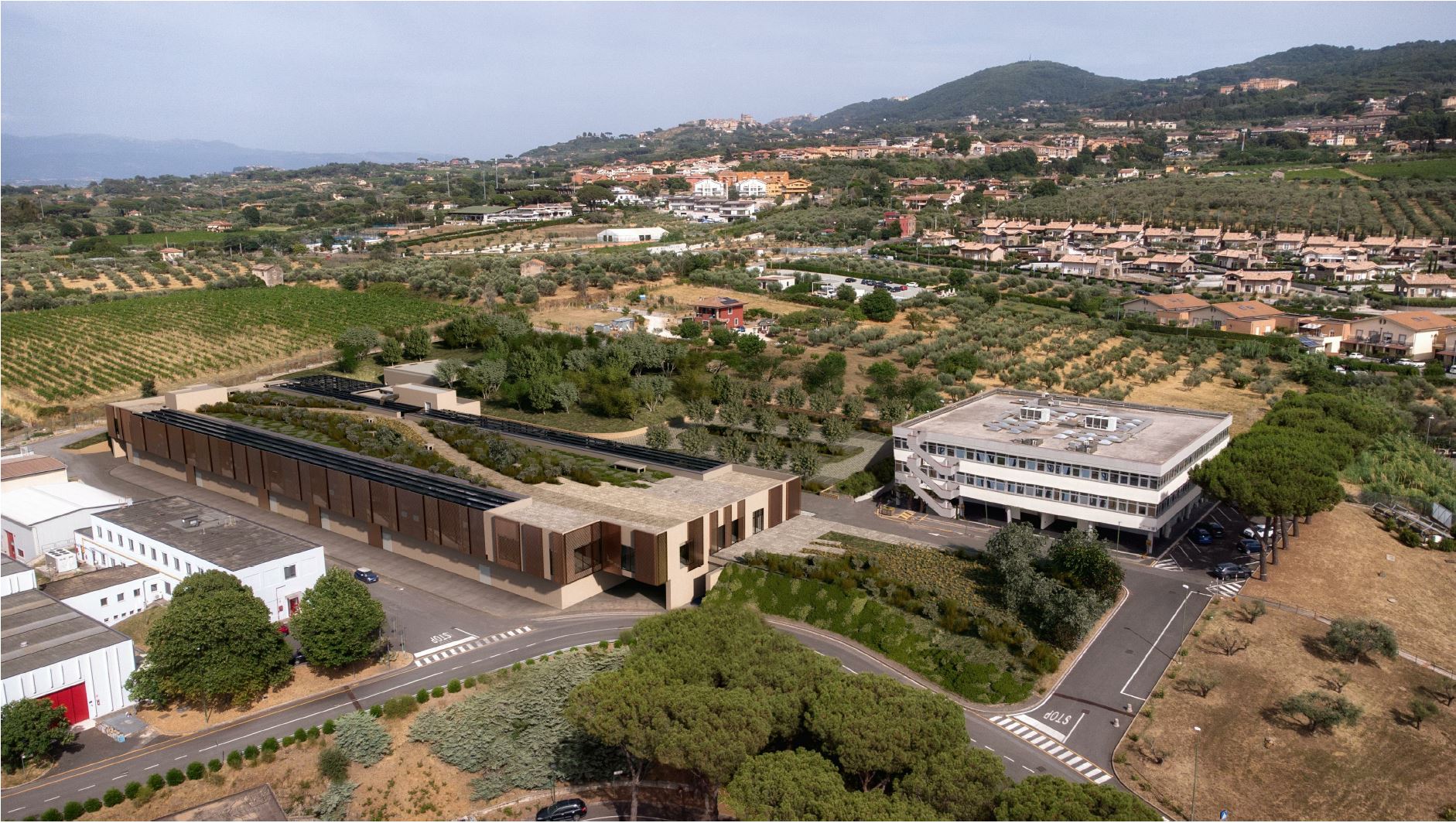 Courtesy MYTHOS cons., S.Incremona, U.Rotundo,
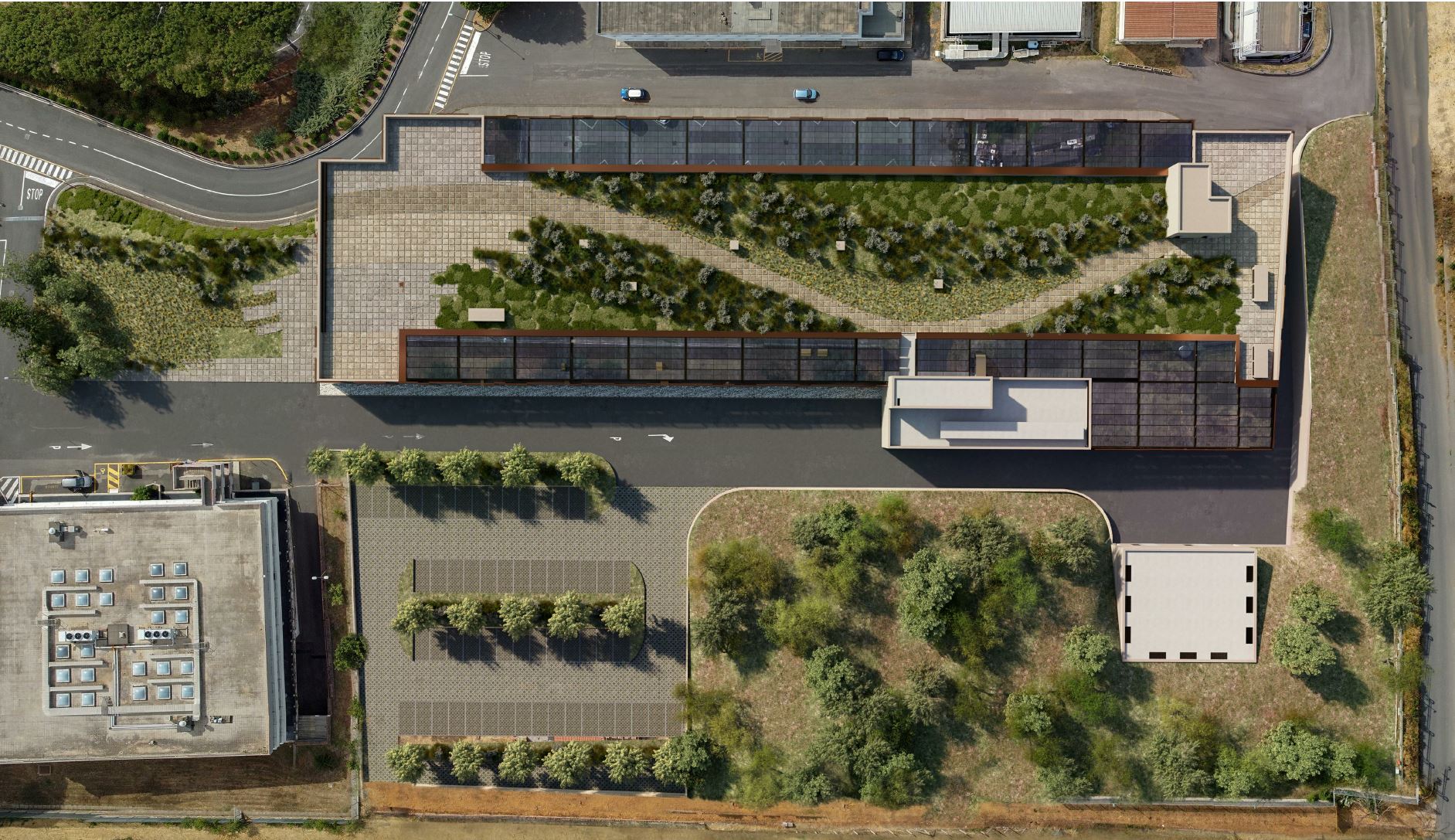 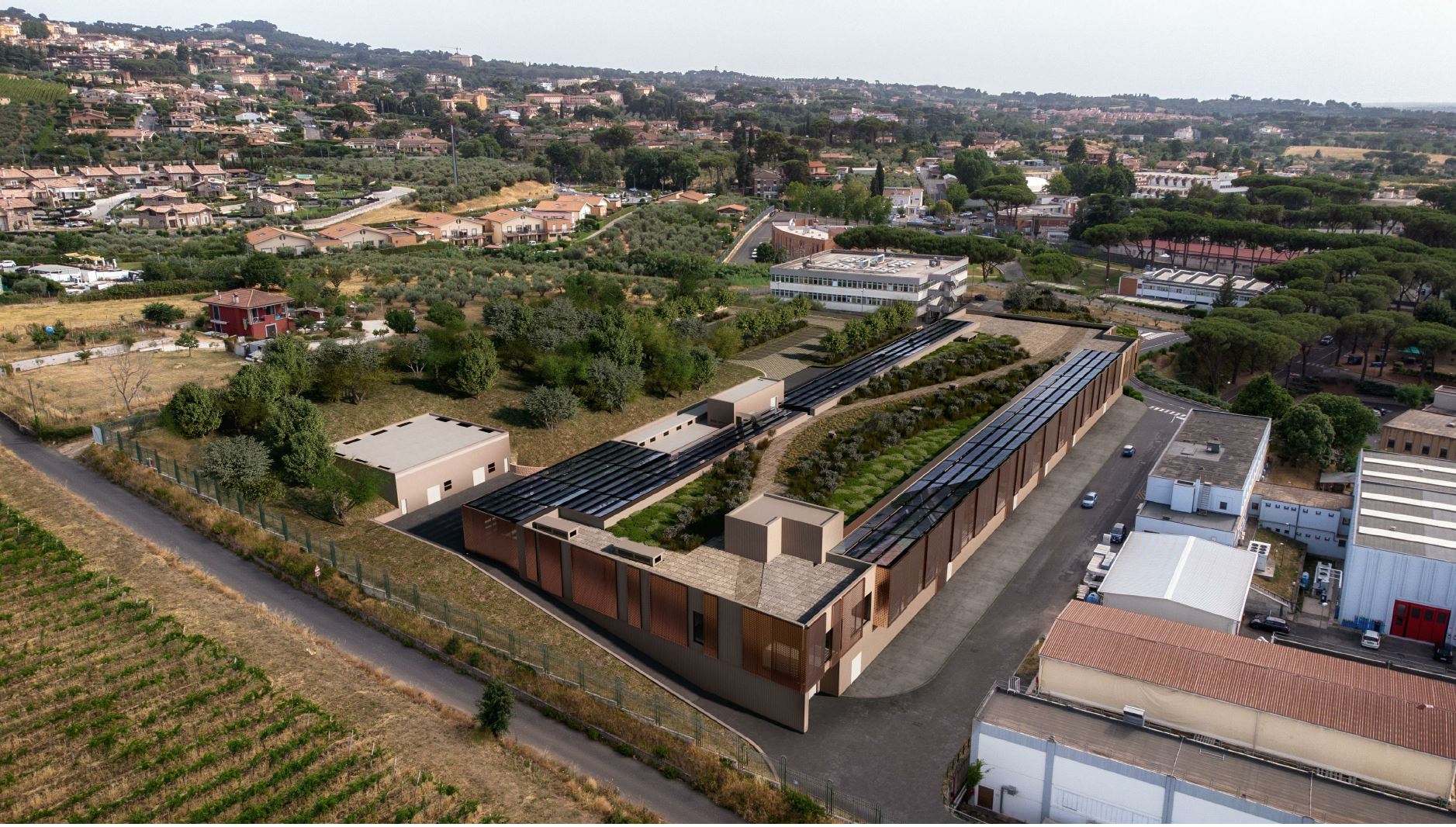 EuPRAXIA TDR Review Committee	 A.Ghigo 		Frascati 30/11-2/12 2022
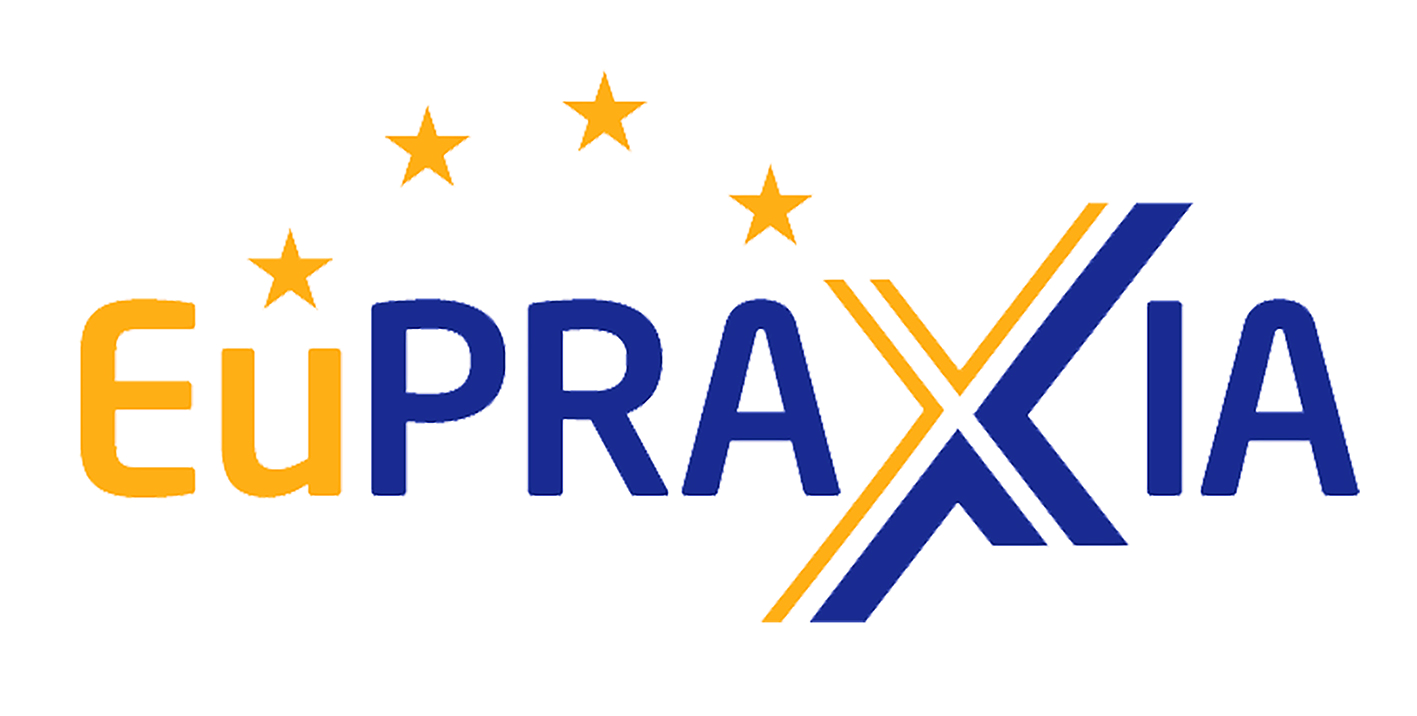 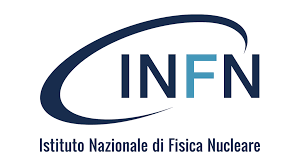 Infrastructure Status
Progress in the design finalization and authorization process:
Final Draft has been validate
The «Conferenza dei Servizi» (Permitting authority committee) has given construction permission.
Mythos Consortium, the external designer, started the executive design, final step to start the tender for the construction
The bid for the executive project review from an external firm started
Cost updated has been presented at INFN management level (GE).
Courtesy S.Incremona, U.Rotundo
EuPRAXIA TDR Review Committee	 A.Ghigo 		Frascati 30/11-2/12 2022
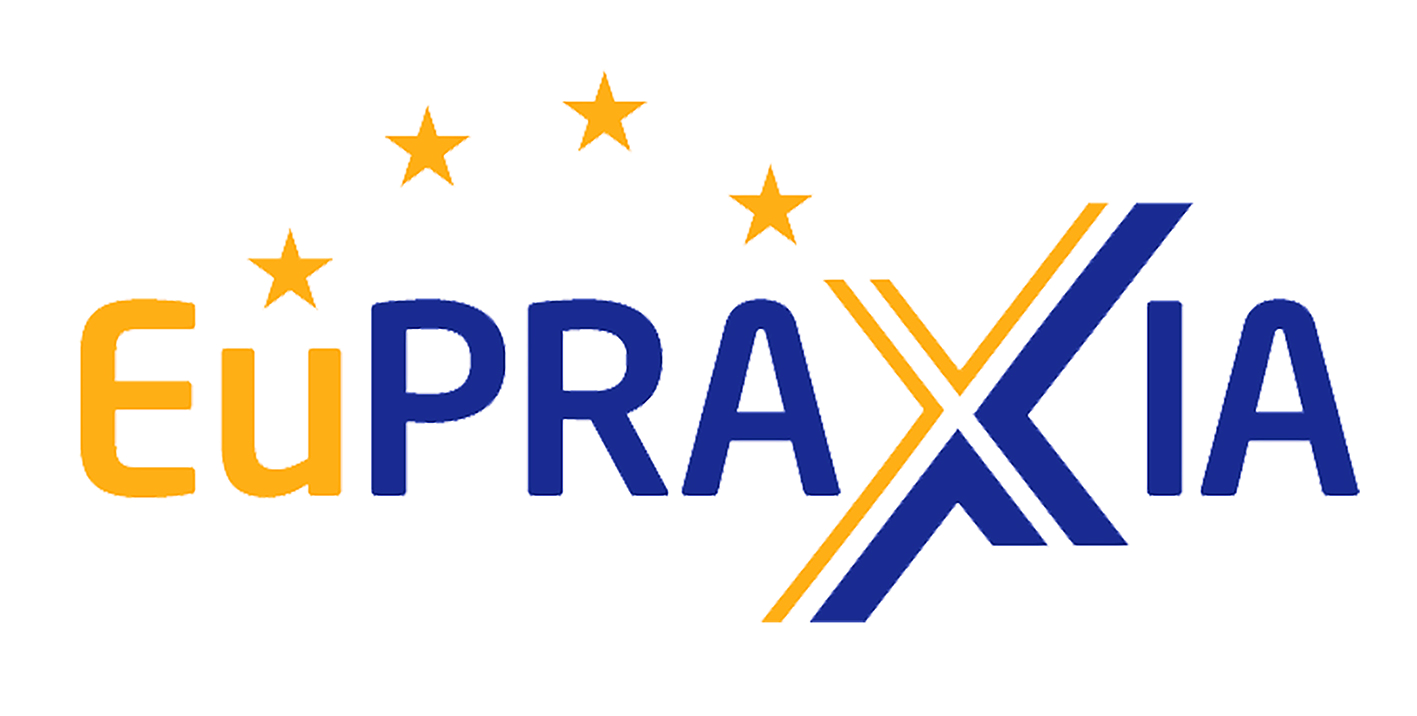 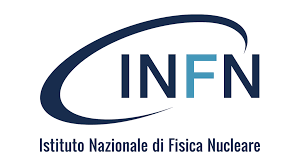 Equipments & Building CAD integration
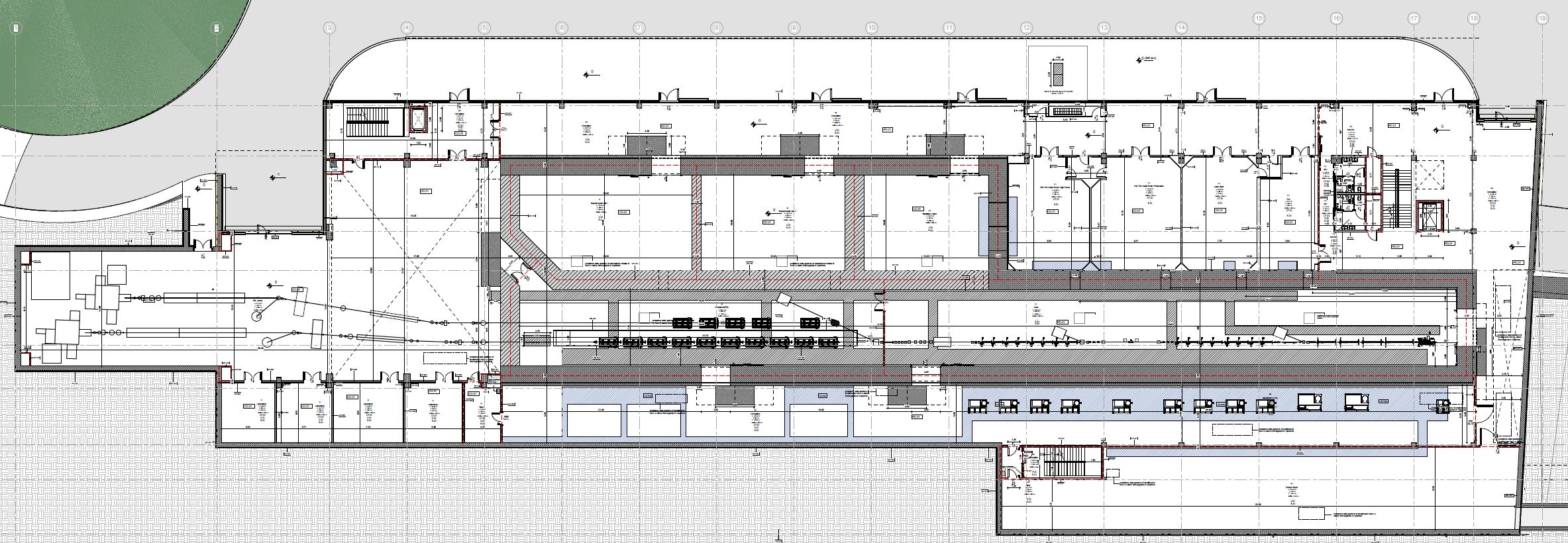 1st Cost & Schedule Review Meeting   		A.Ghigo  		Frascati 11 Dicembre 2023
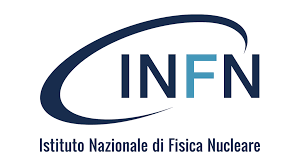 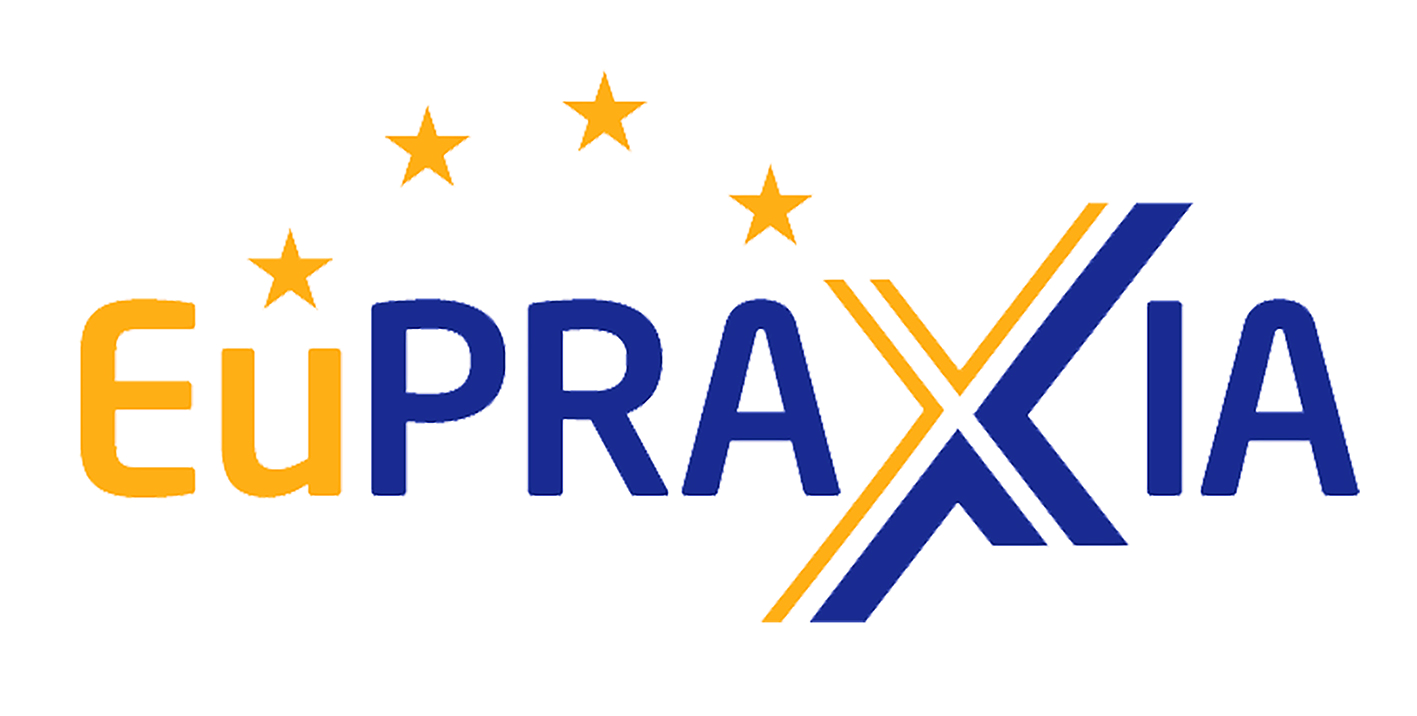 Accelerator & lasers Area
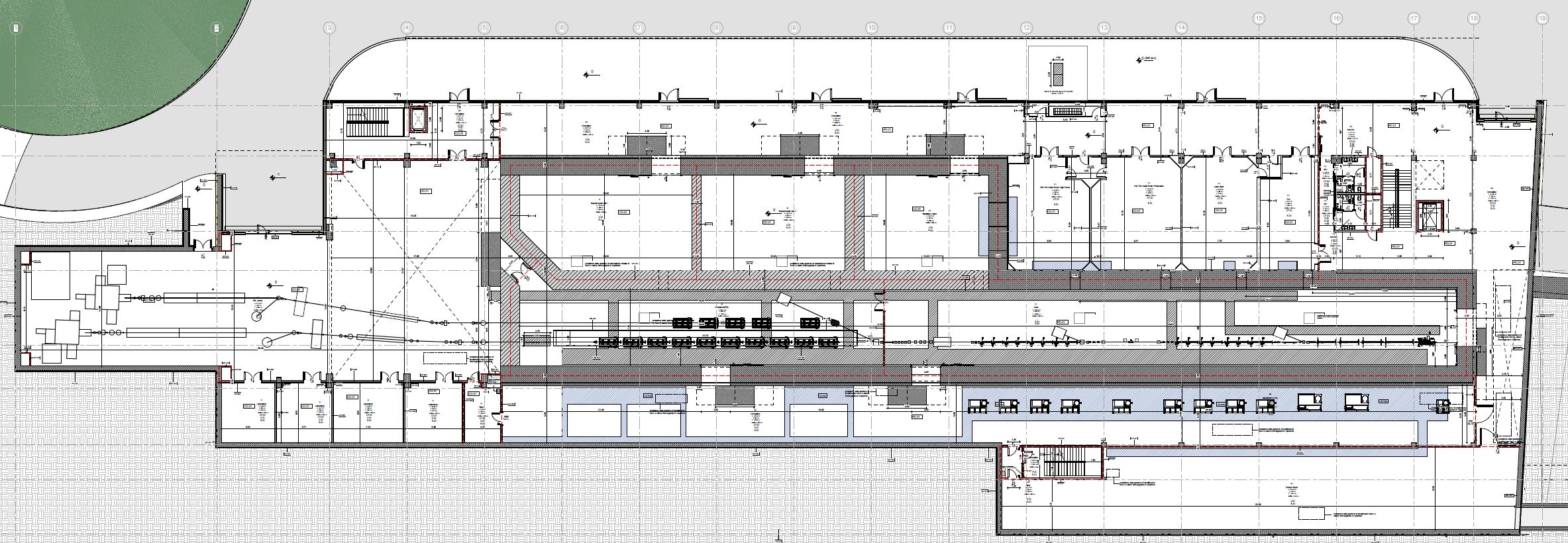 1st Cost & Schedule Review Meeting   		A.Ghigo  		Frascati 11 Dicembre 2023
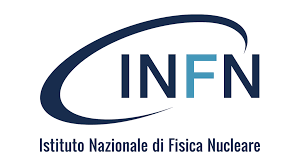 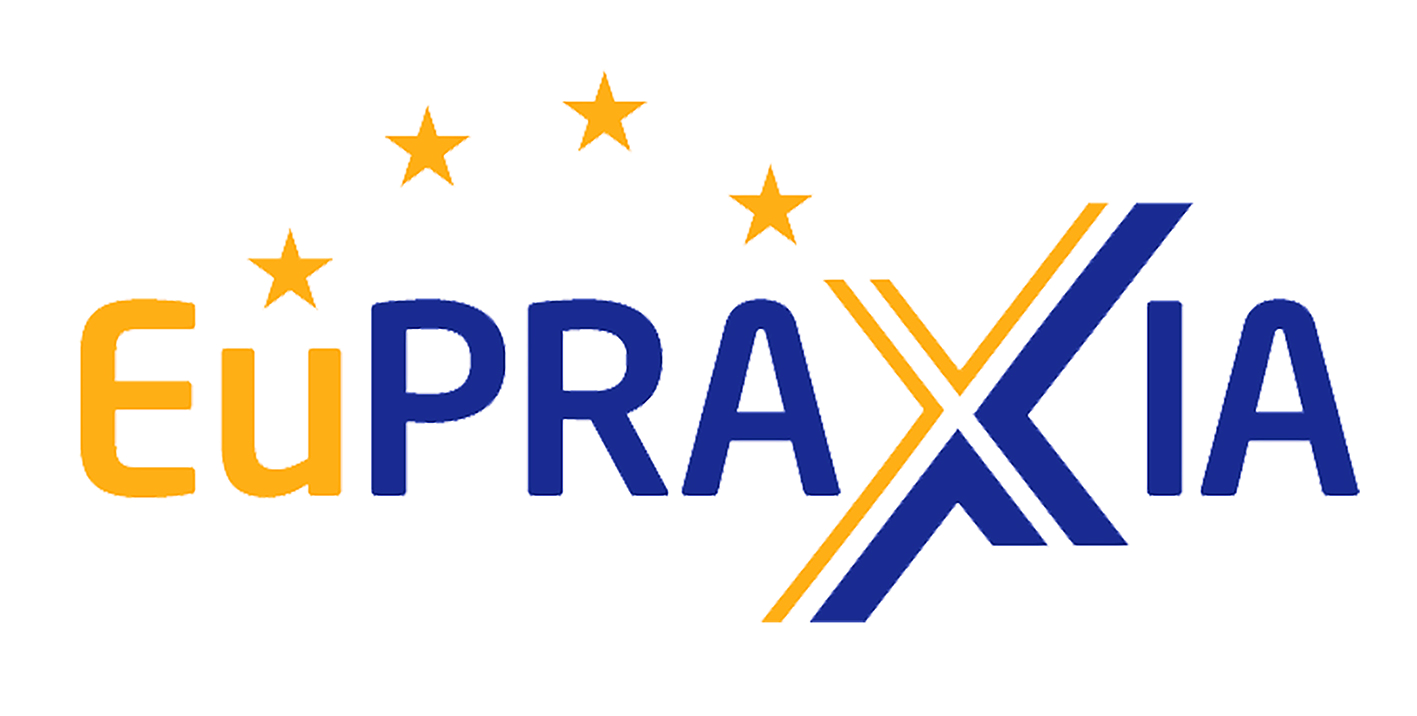 Undulators & users Area
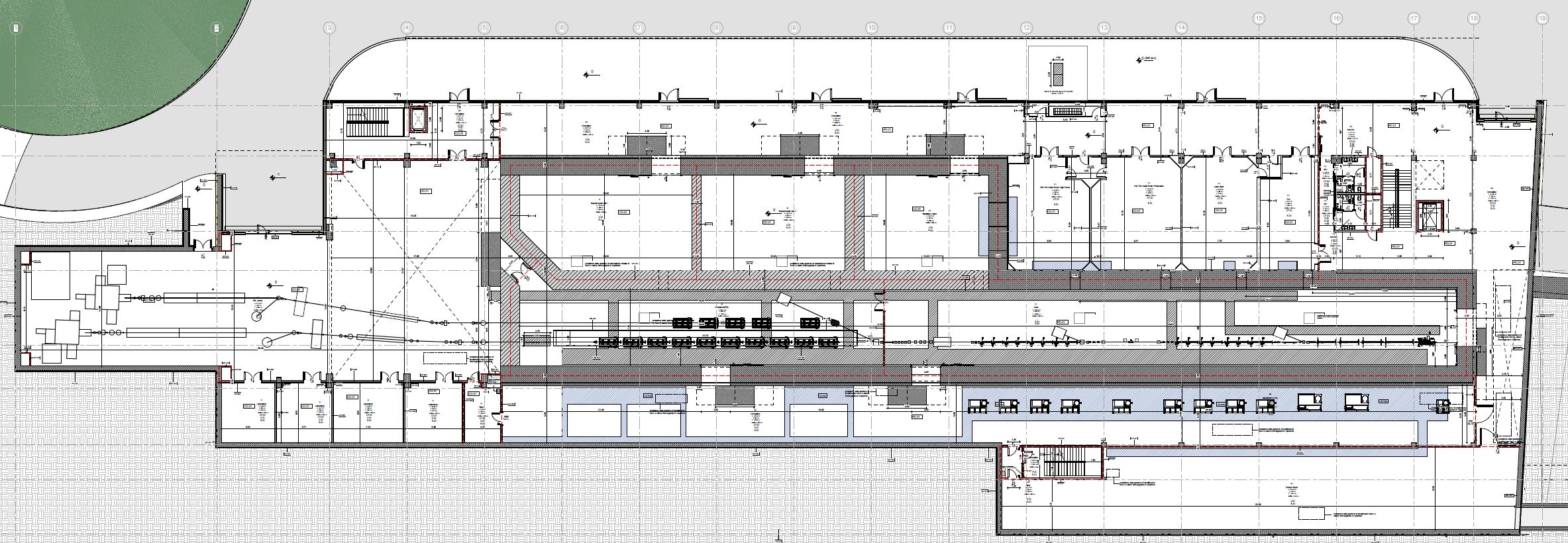 1st Cost & Schedule Review Meeting   		A.Ghigo  		Frascati 11 Dicembre 2023
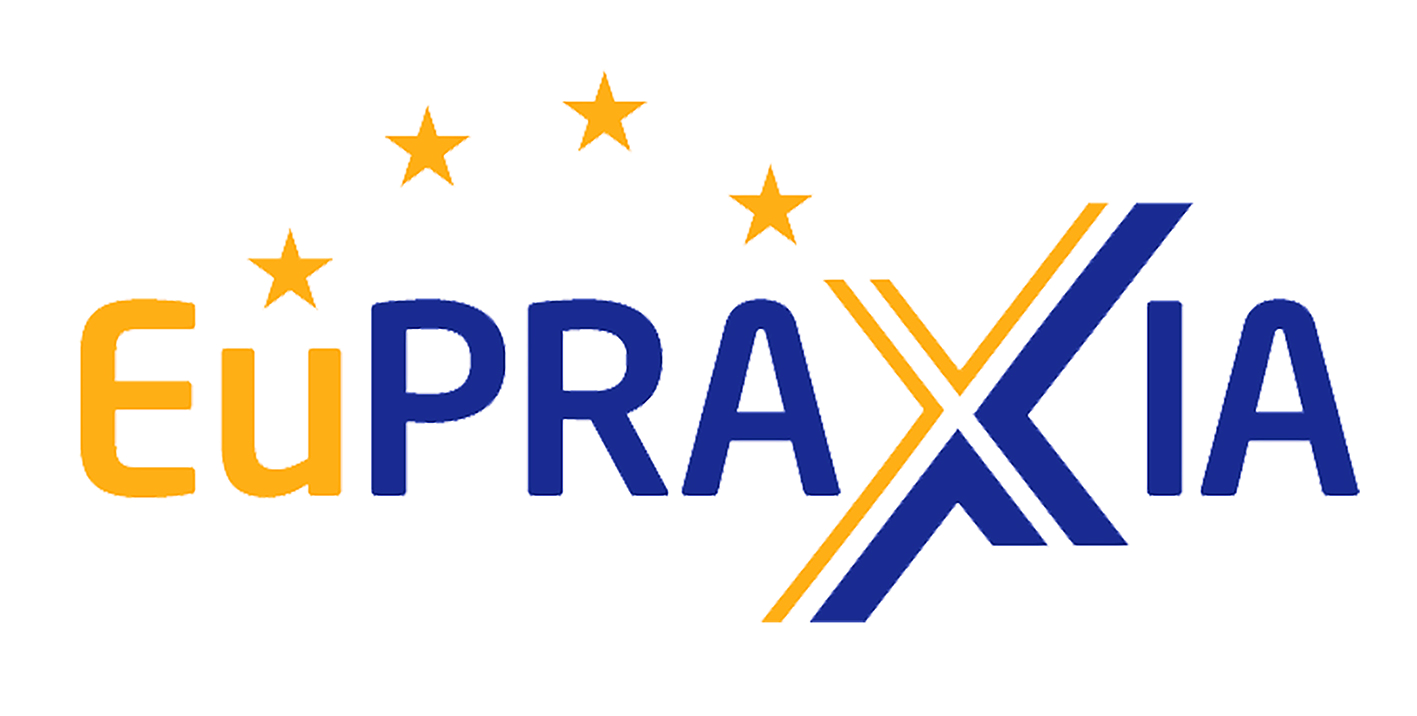 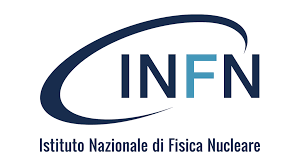 Drawing of the linac tunnel section
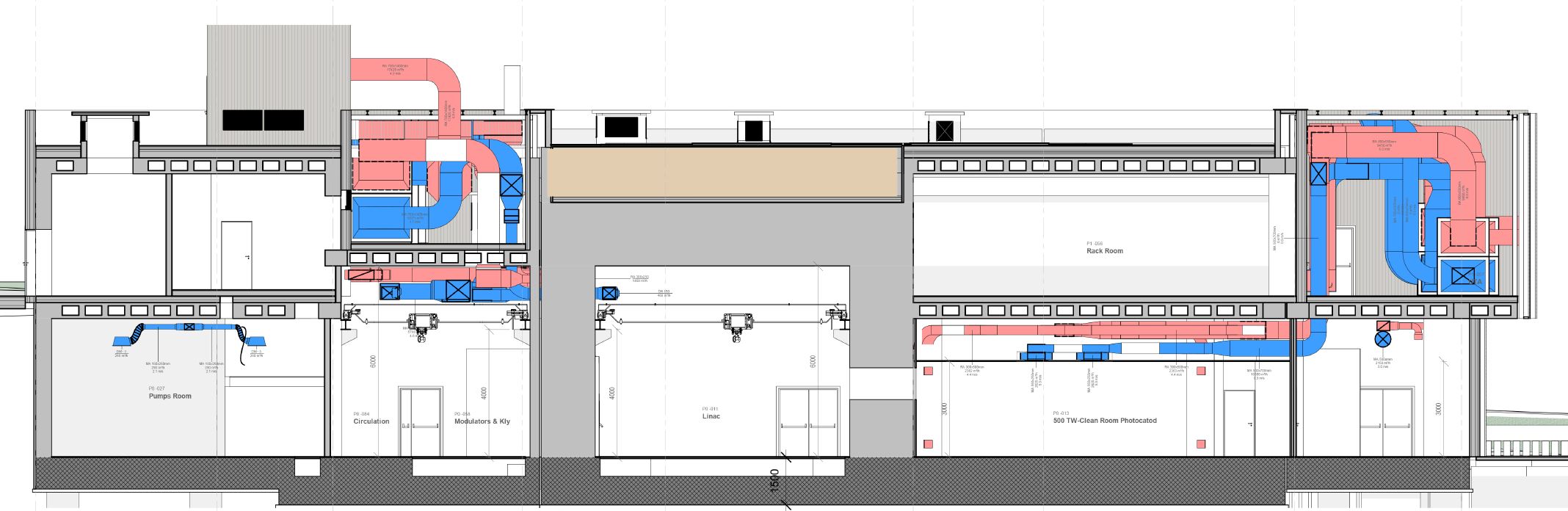 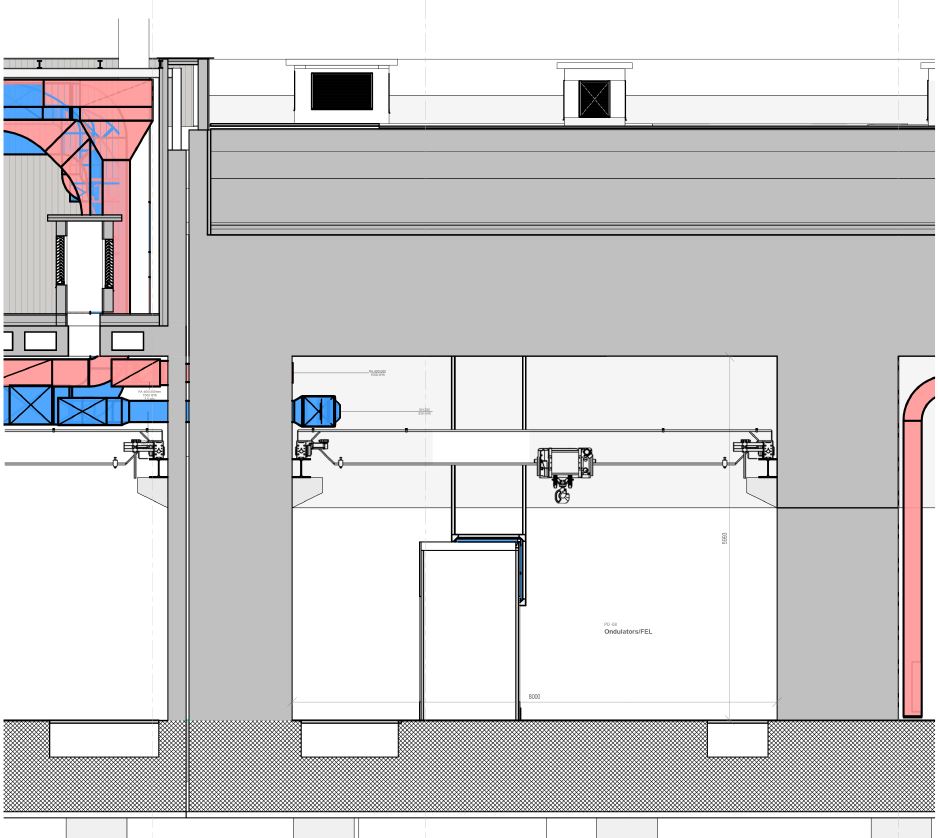 The final version of the definitive project took place after several iterations with the consortium of designers and revisions by our technical division
Courtesy S.Incremona, U.Rotundo and  MYTHOS company
1st Cost & Schedule Review Meeting   		A.Ghigo  		Frascati 11 Dicembre 2023
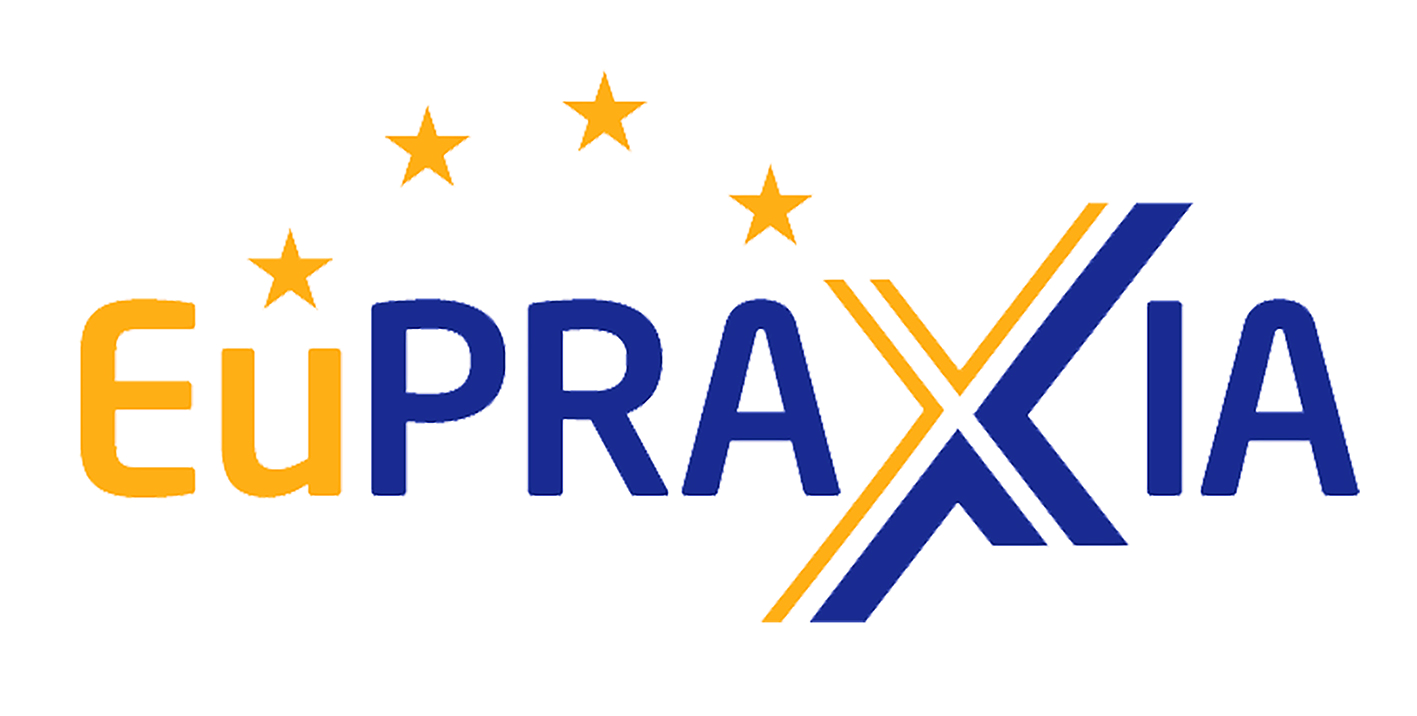 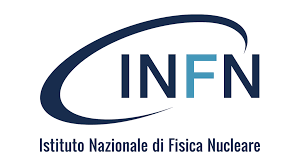 The building: Linac & undulator 
areas
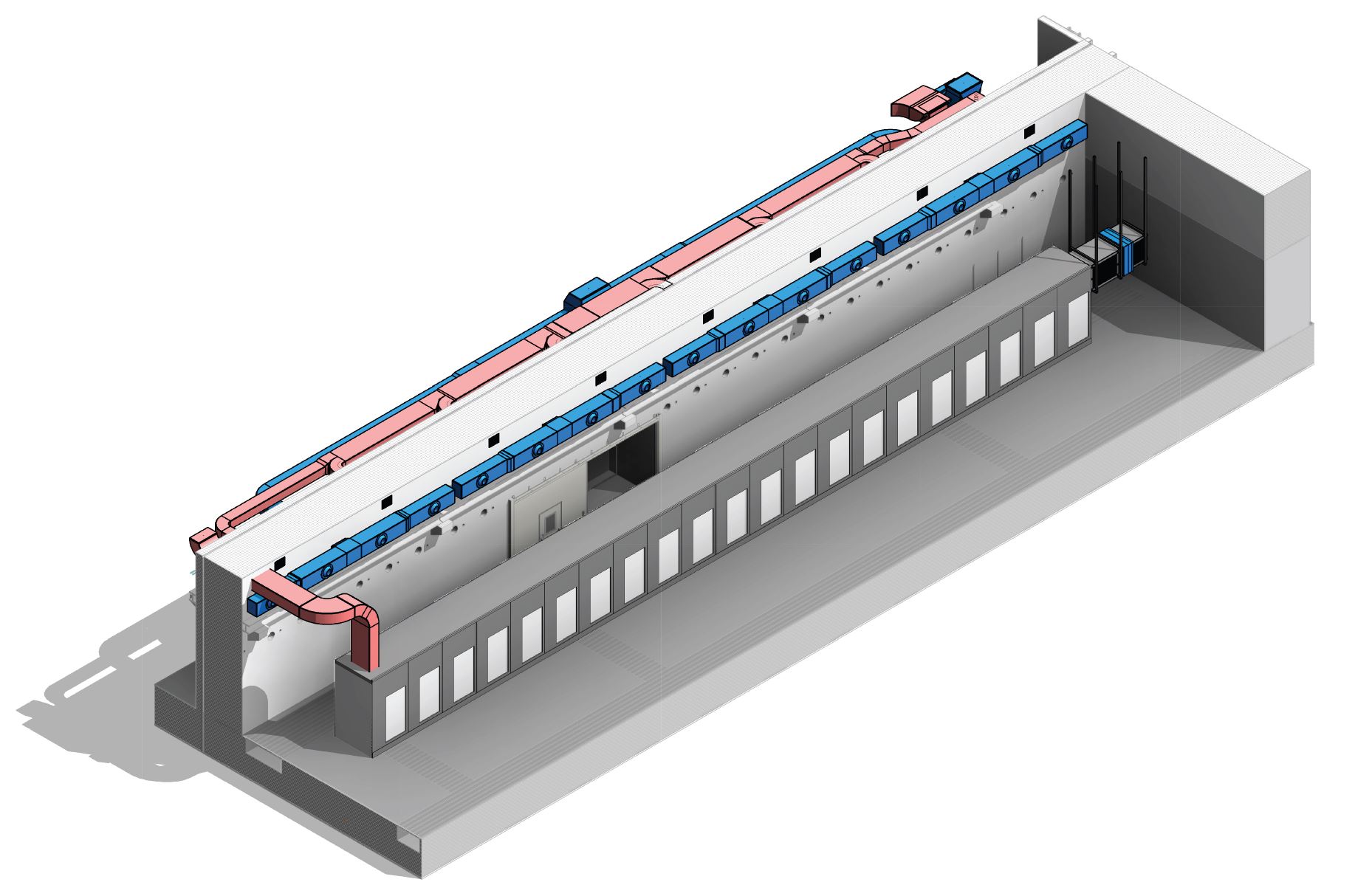 Undulator area
Building drawing of final draft 
with air cooling distribution
Linac area
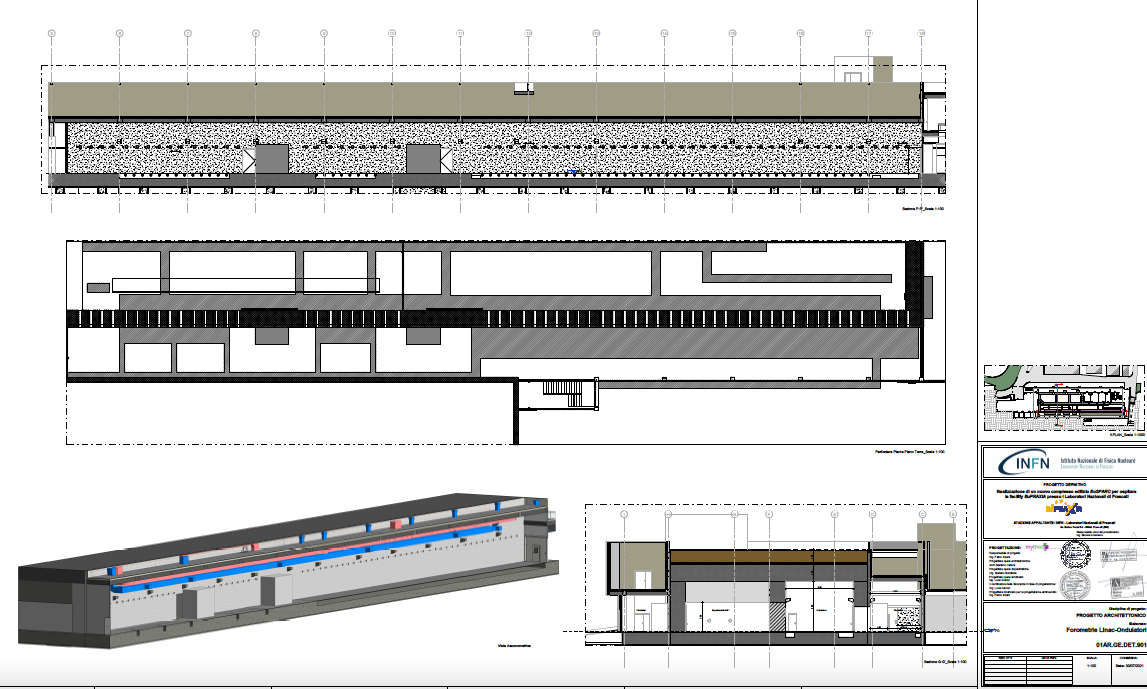 S.Incremona, S.Cantarella
1st Cost & Schedule Review Meeting   		A.Ghigo  		Frascati 11 Dicembre 2023
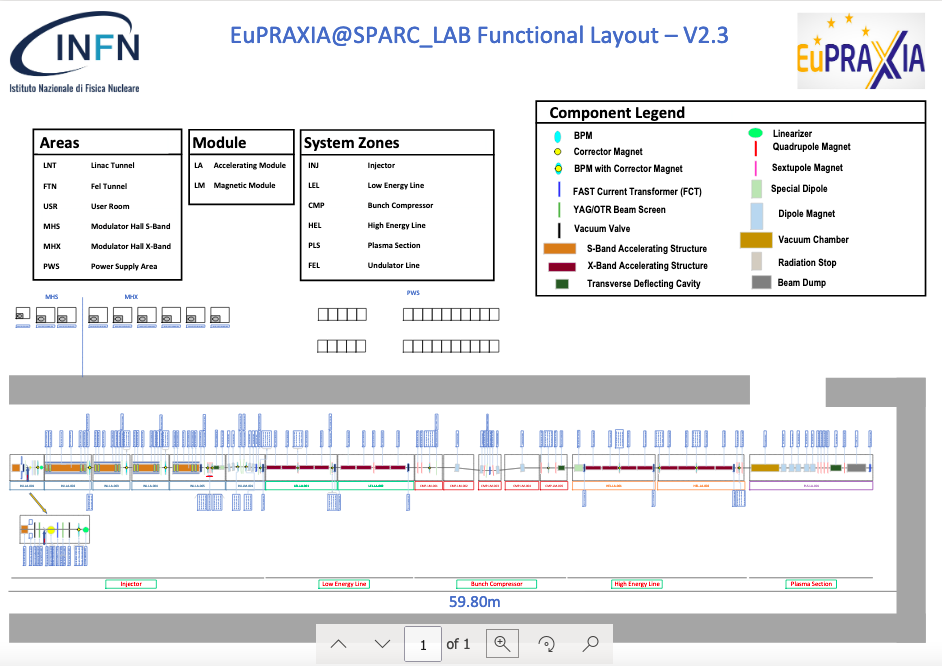 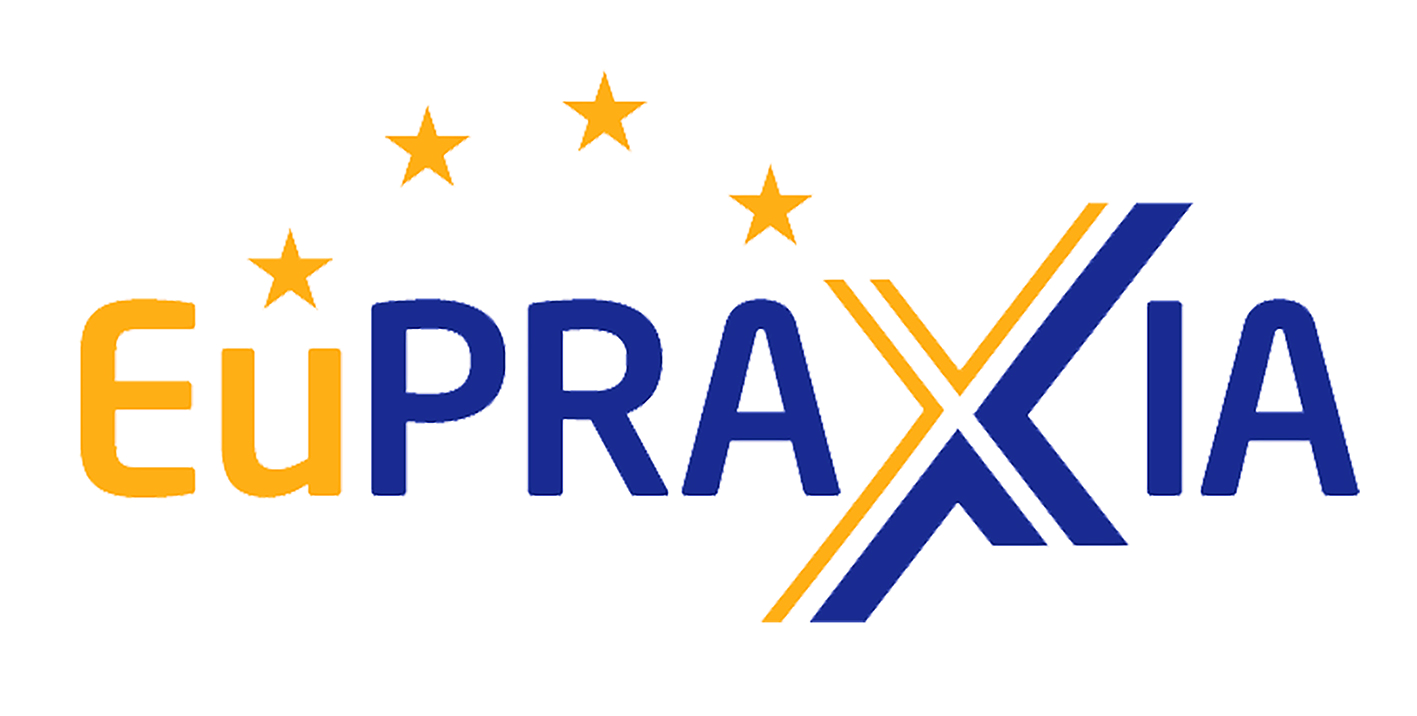 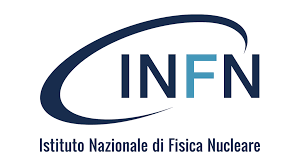 F.Cioeta
1st Cost & Schedule Review Meeting   		A.Ghigo  		Frascati 11 Dicembre 2023
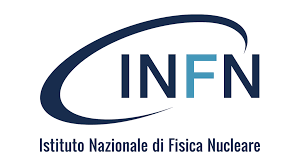 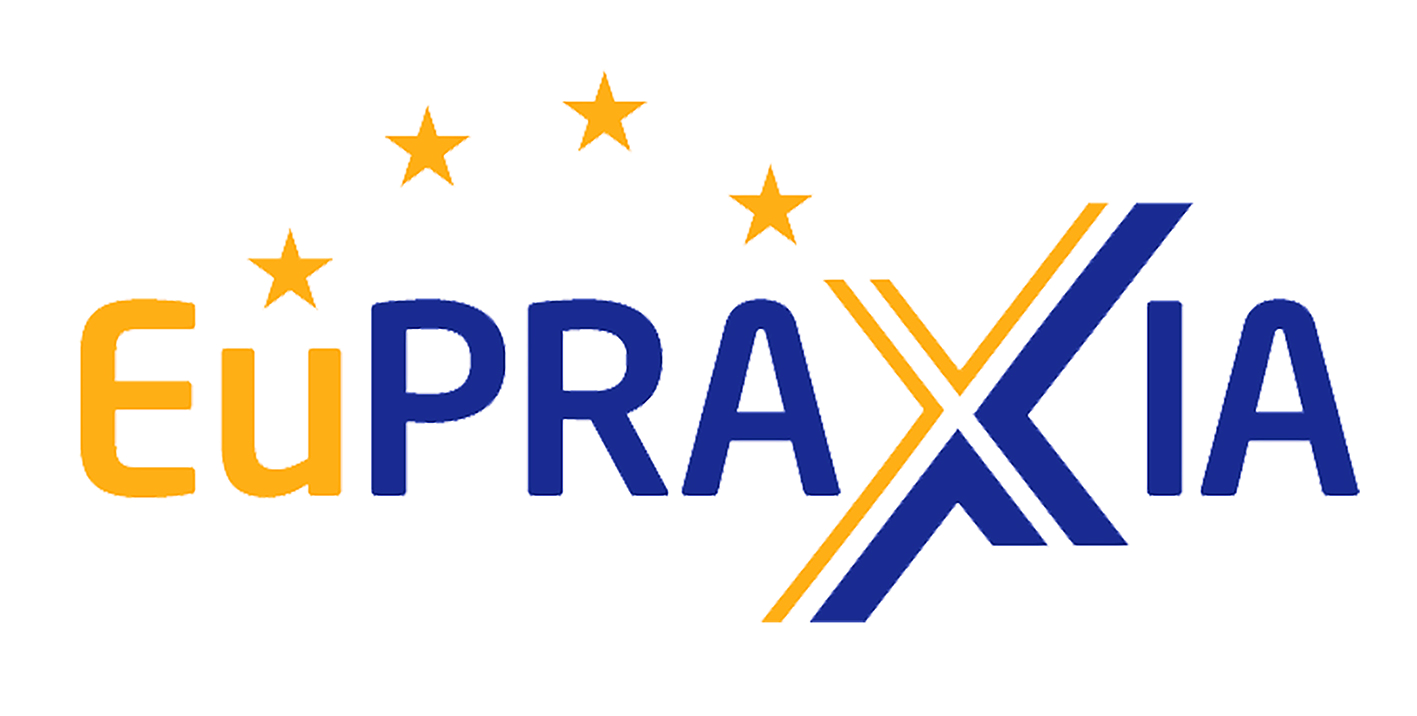 Thanks for the attention
1st Cost & Schedule Review Meeting   		A.Ghigo  		Frascati 11 Dicembre 2023